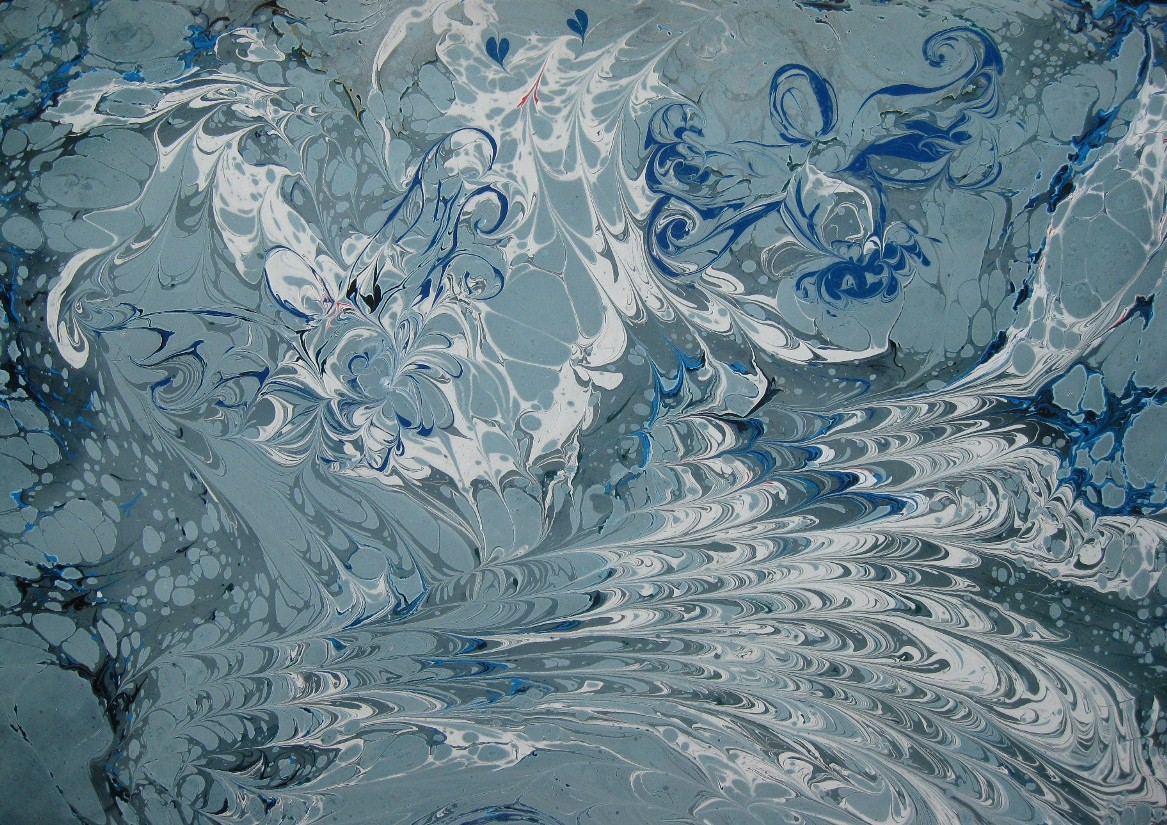 Проектная деятельность

Социально - образовательный проект «Иллюстрация книги» (графика).
Доклад.
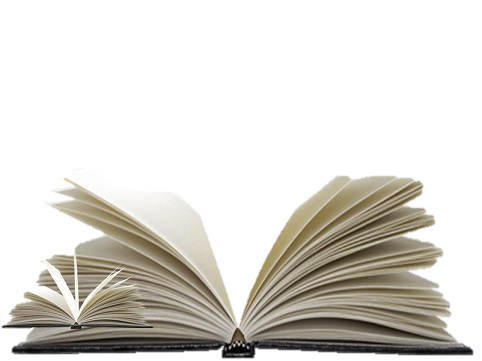 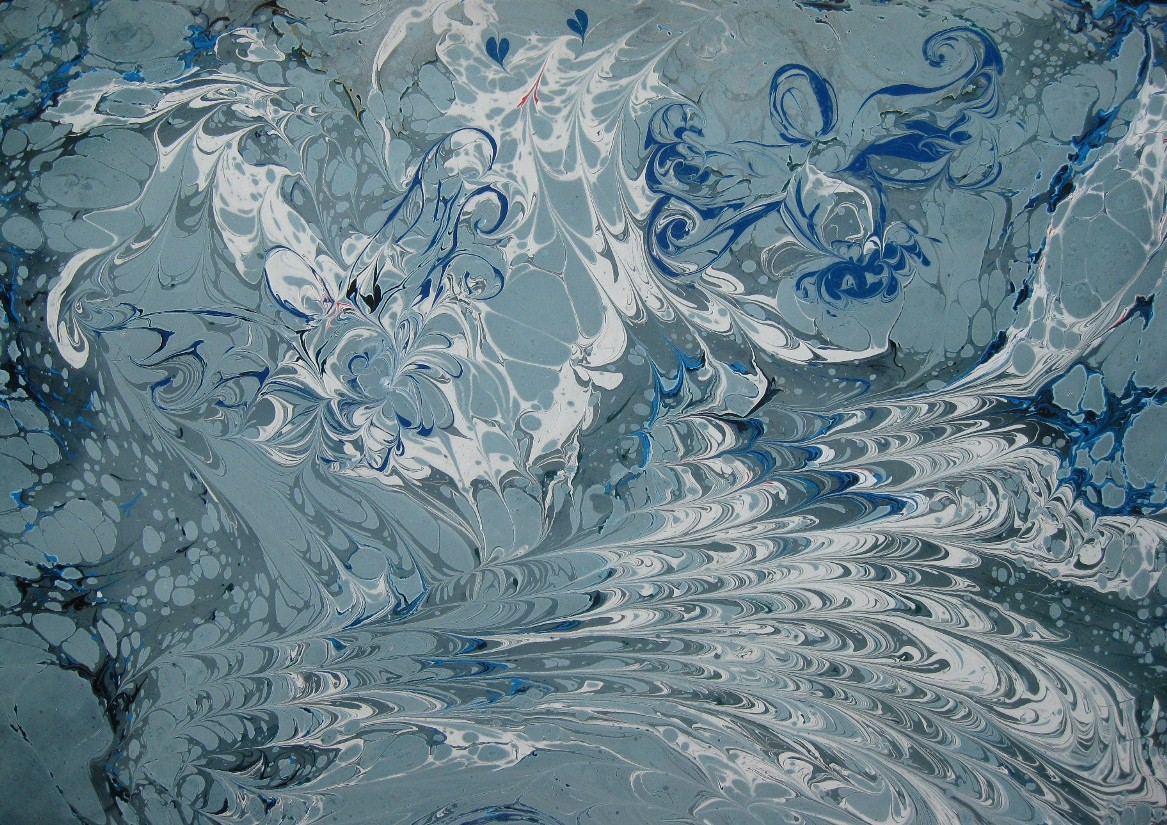 ХМАО - Югра, город Лангепас ЛГ МАОУ ДО  «ДШИ»художественное отделение
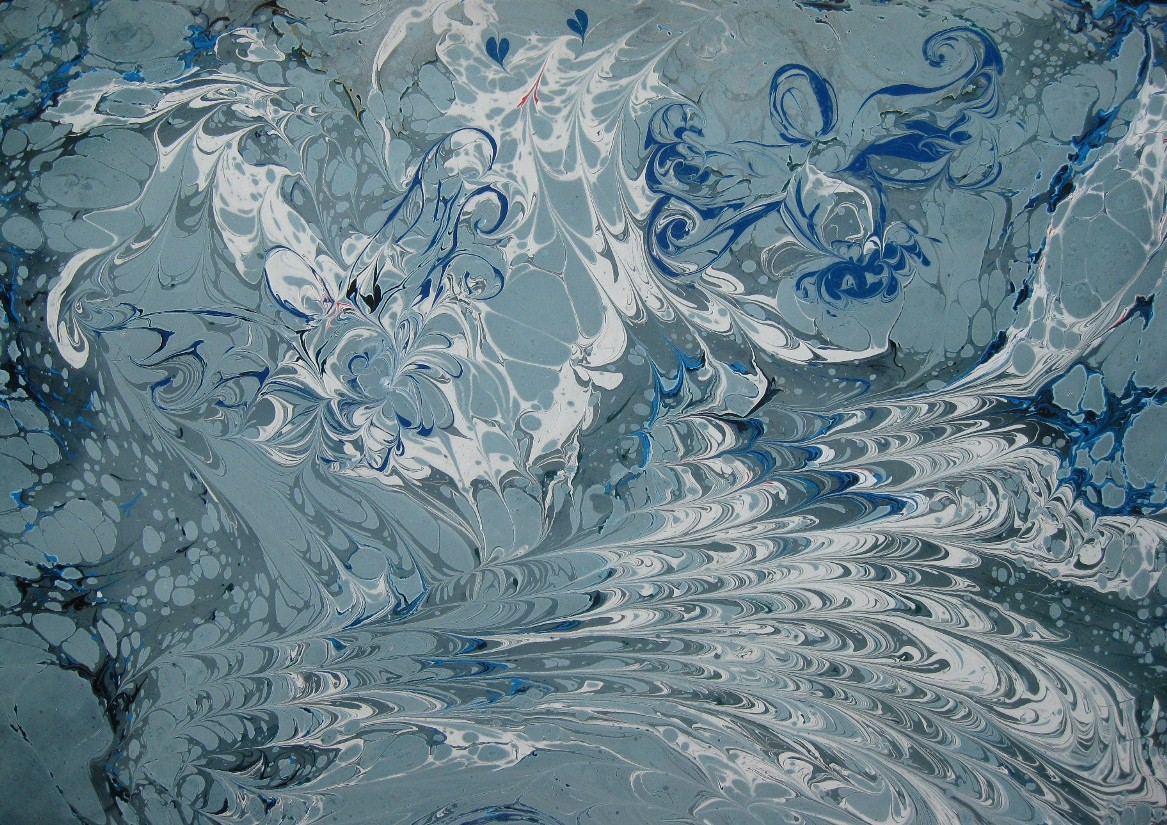 Преподаватель 
Лемьева 
Галина 
Николаевна
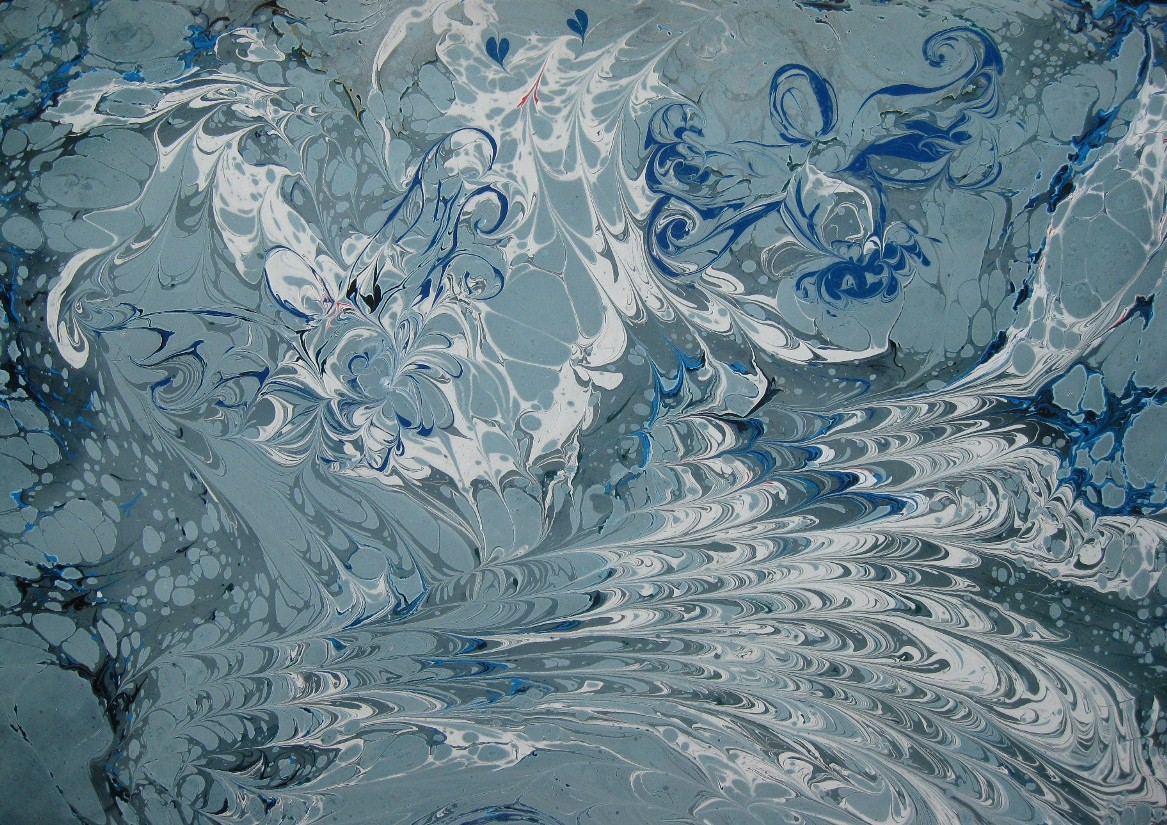 В ноябре 2018 г. был утверждён федеральный  проект «Образование», 
в рамках которого  предусмотрена реализация        национального проекта
 «Успех каждого ребёнка».
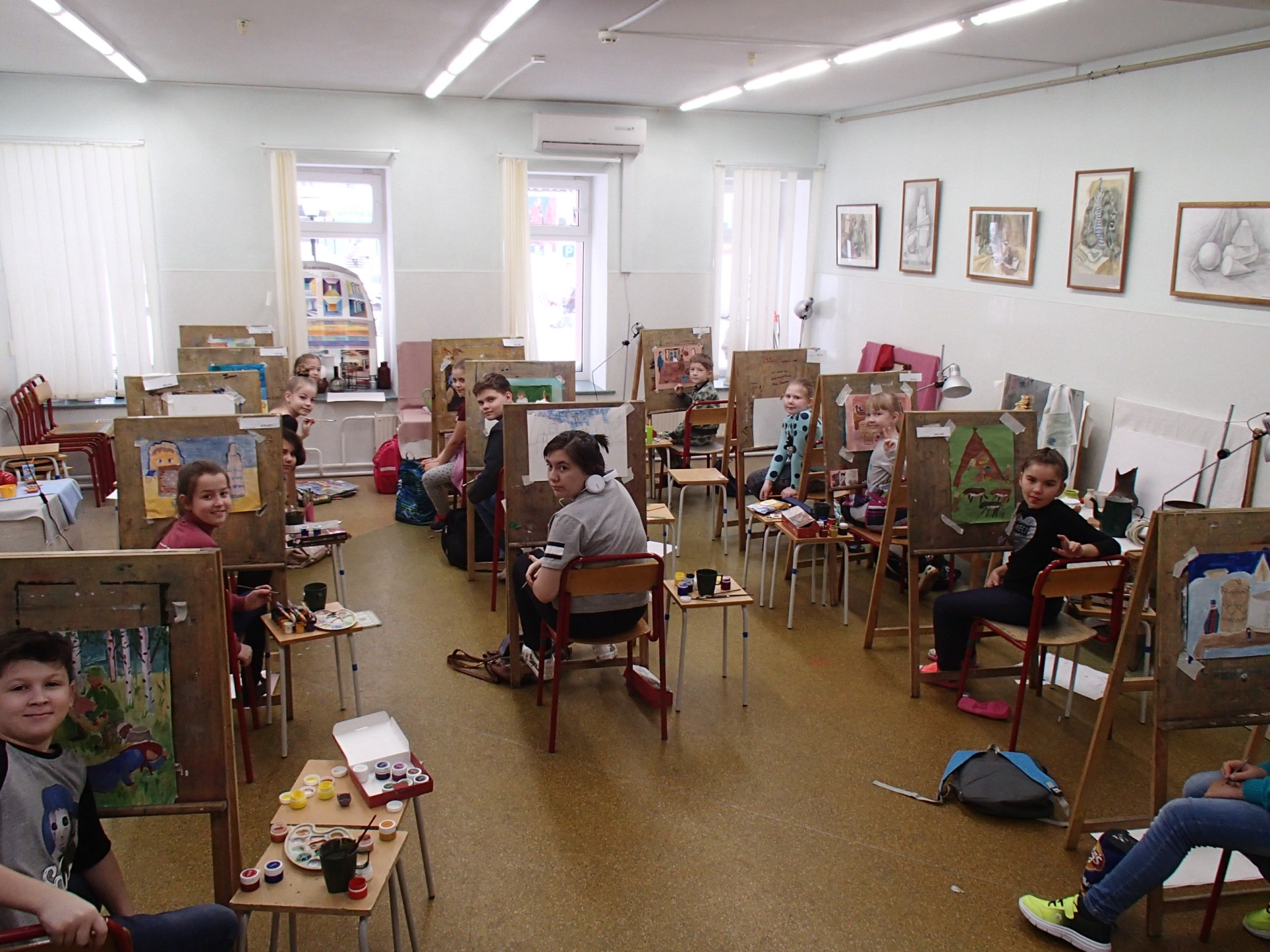 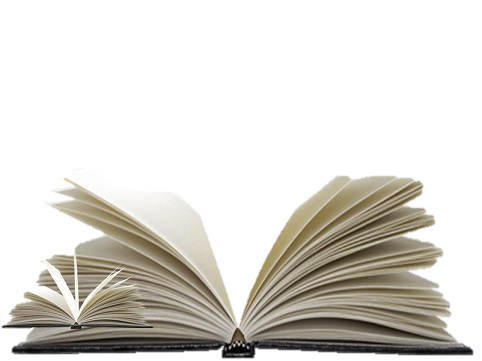 Для реализация проекта «Успех каждого ребёнка » ставлю перед собой задачи:
1.Раскрытие и развитие способностей и талантов у подрастающего поколения.
2. Создание условий для достижения ситуации успеха для каждого ребёнка.
3. Предоставление каждому ребёнку права выбора и формирования своей образовательной траектории развития.
4. Применение современных образовательных технологий.
5. Создание условий для самоопределения в выборе будущего профессионального пути.
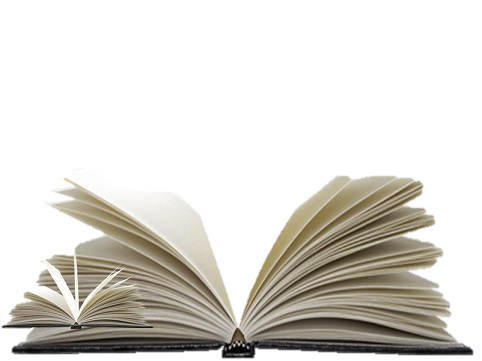 Наша школа искусств, сотрудничает  с  самодеятельным писателем  Екатериной Емельяновой
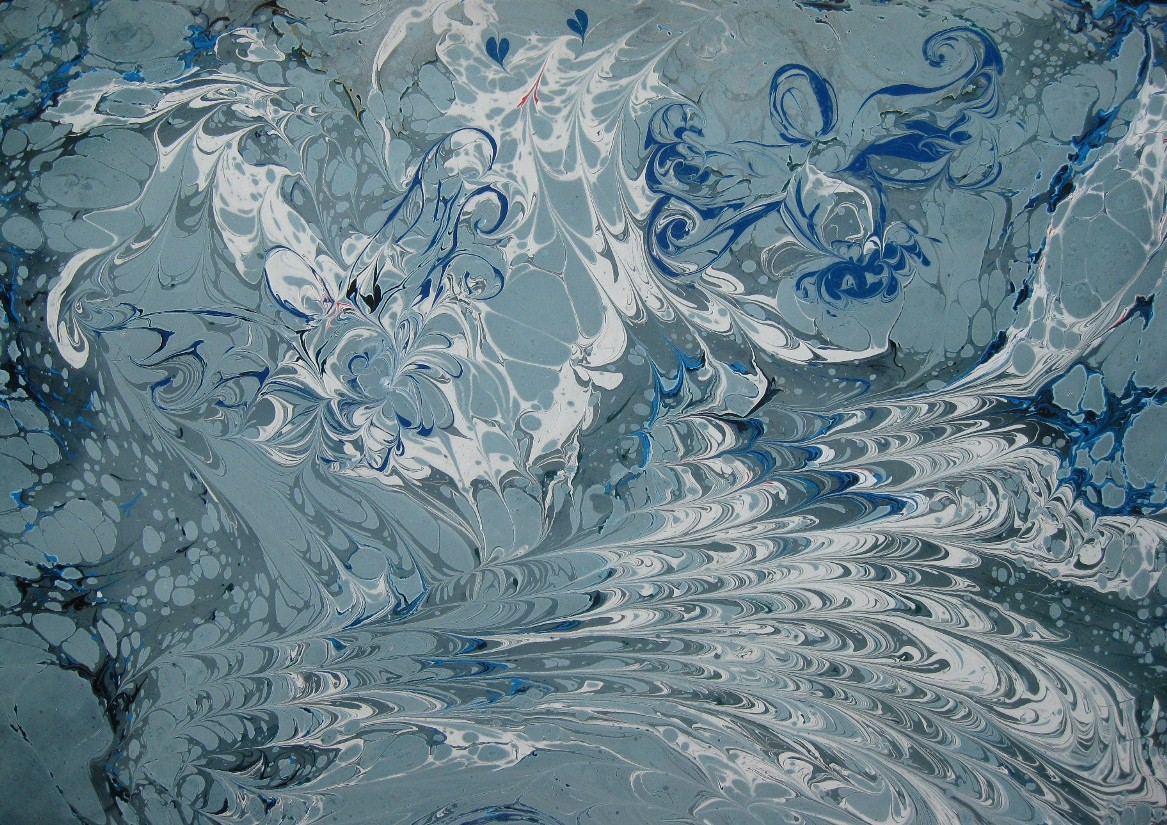 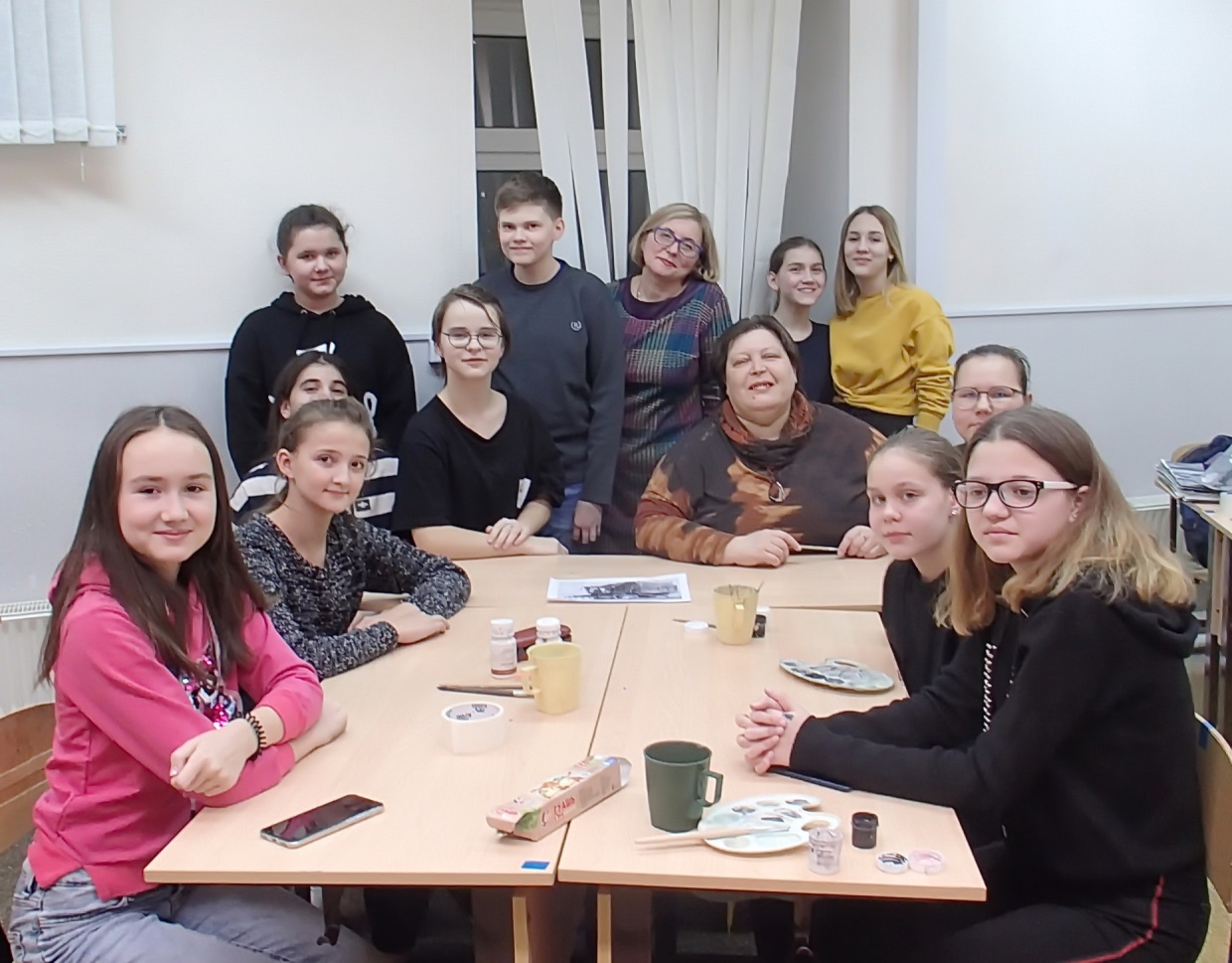 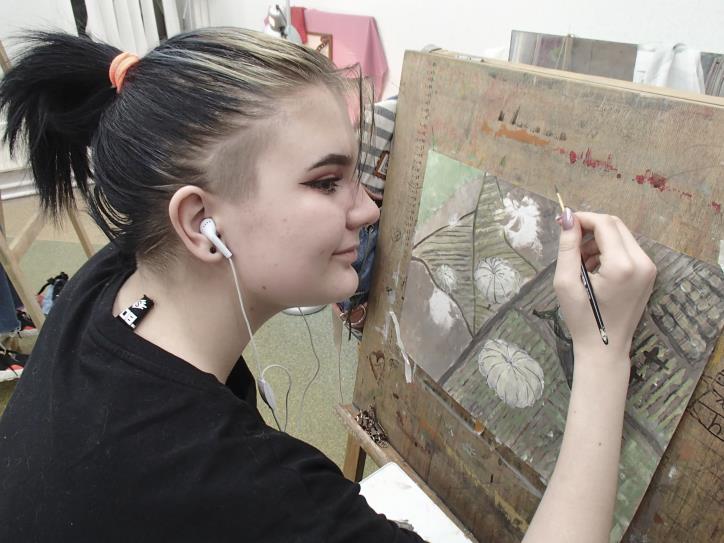 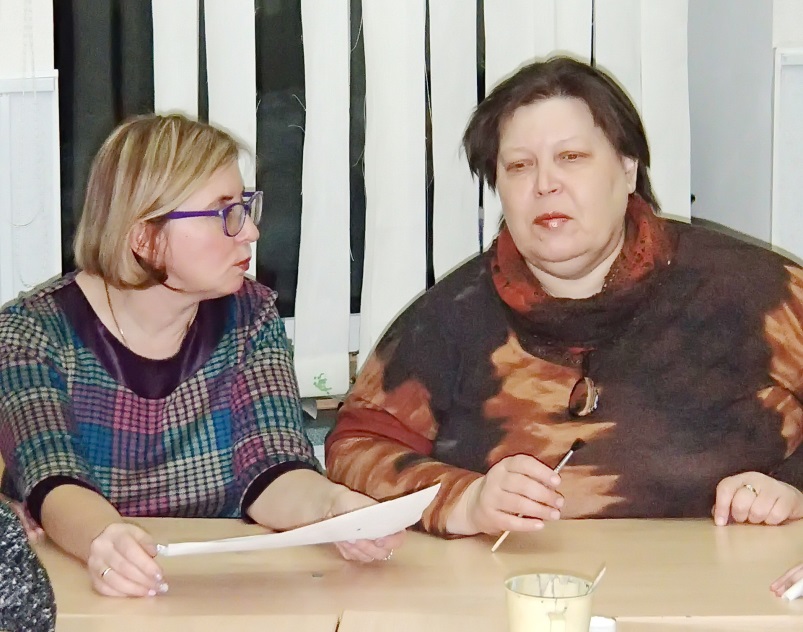 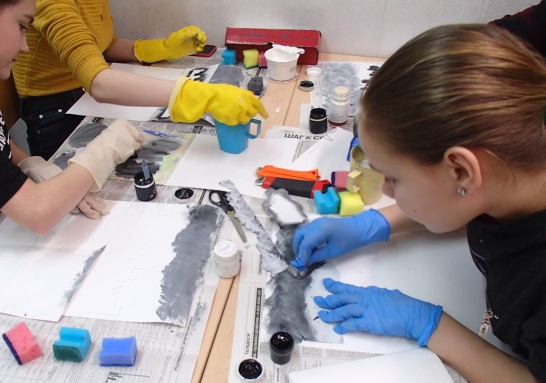 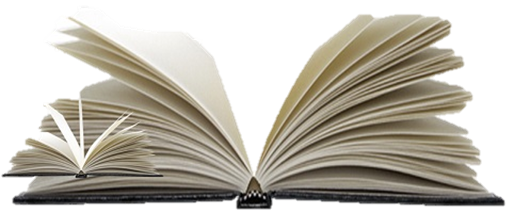 СОЦИАЛЬНО-ОБРАЗОВАТЕЛЬНЫЙ ПРОЕКТ
 «ИЛЛЮСТРАЦИЯ КНИГИ»
 Участие в проекте в 2019-2020  году3Б, 3 В, 5 А классы, 2 группа подготовительного отделения
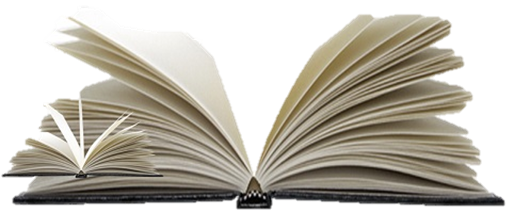 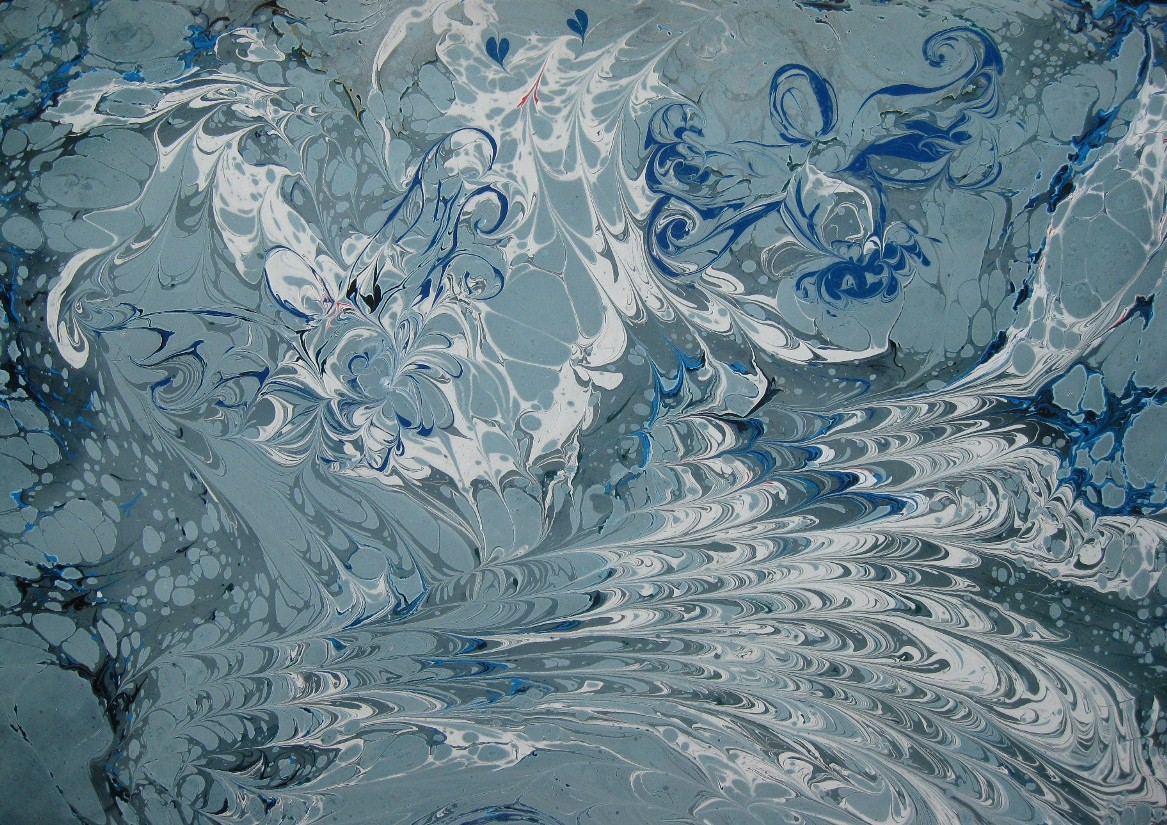 Работа над проектом: иллюстрация  книги «Азбука. Летим, едем, плывём».
Выполнение буквицы
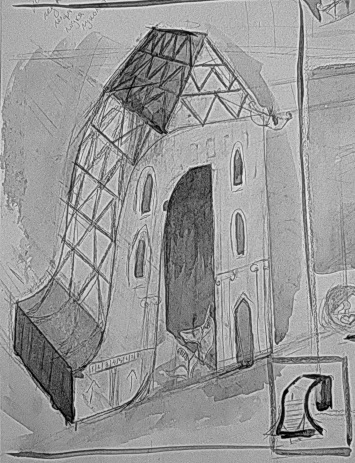 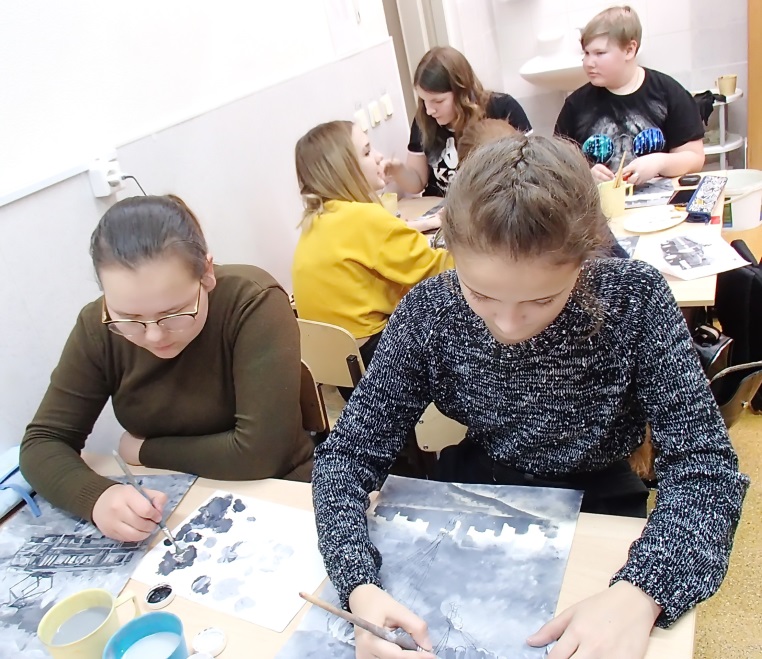 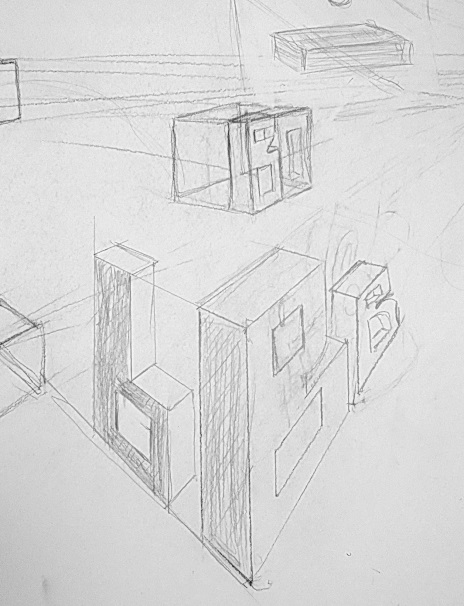 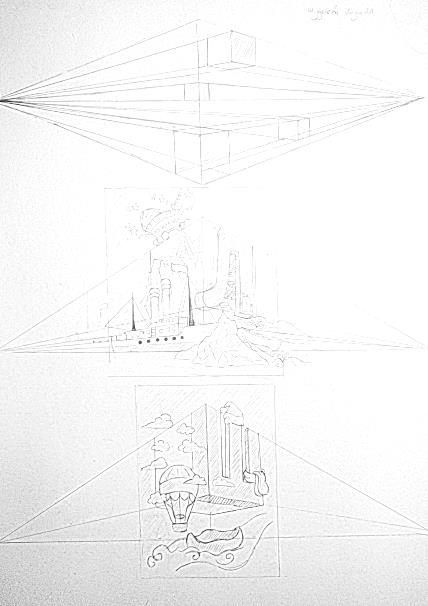 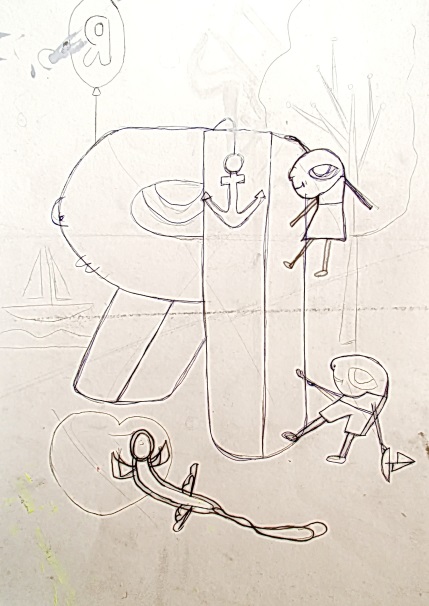 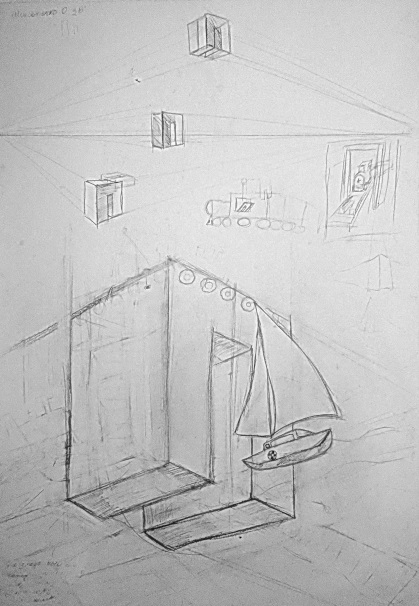 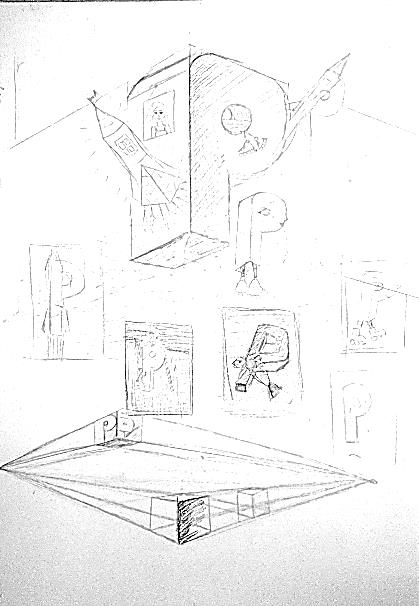 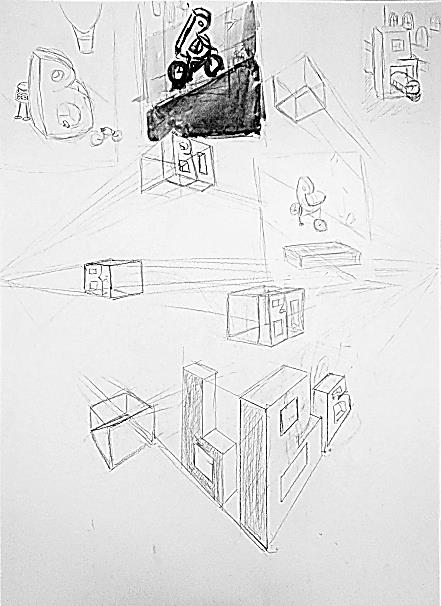 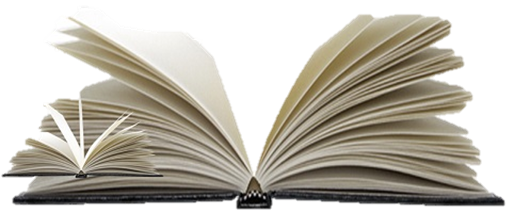 Выполнение буквицы
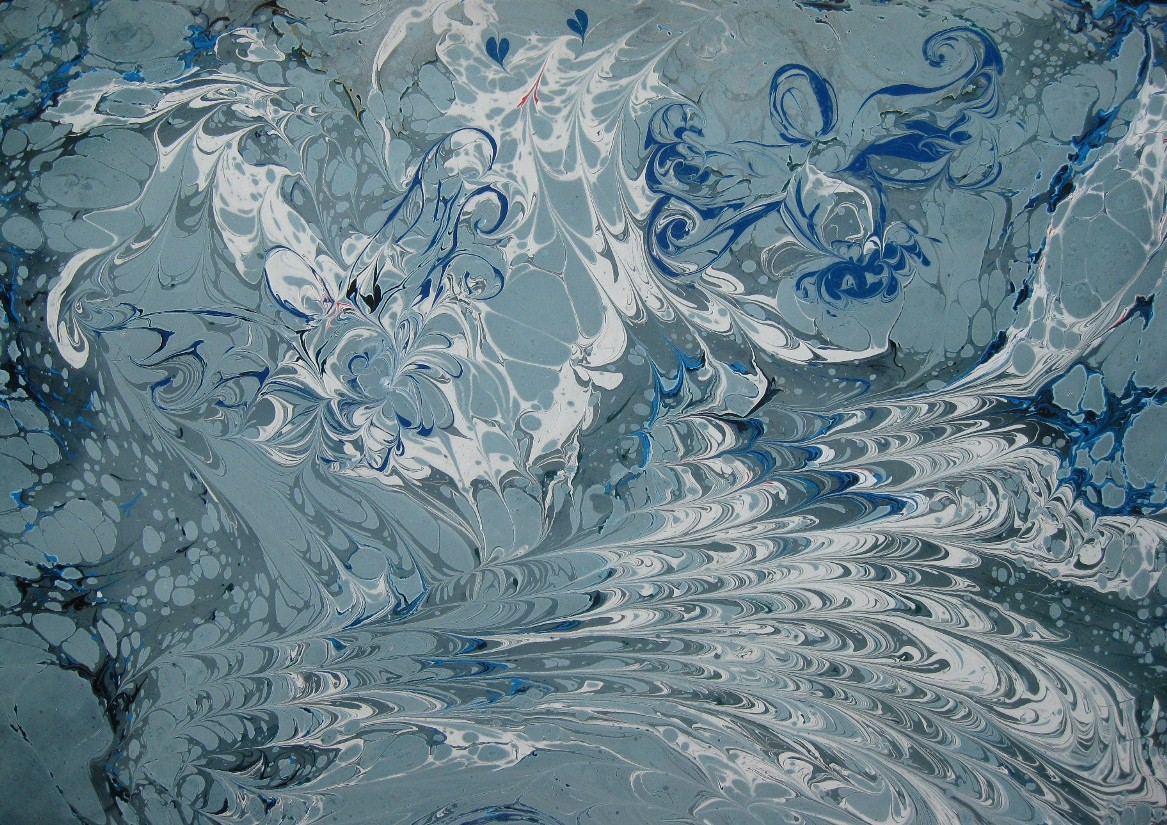 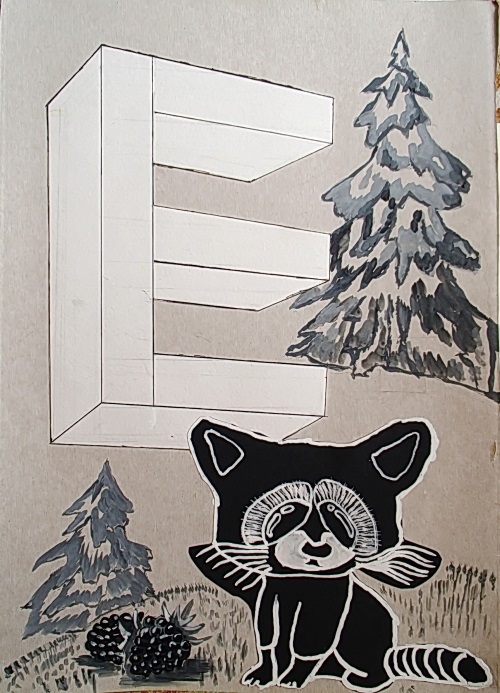 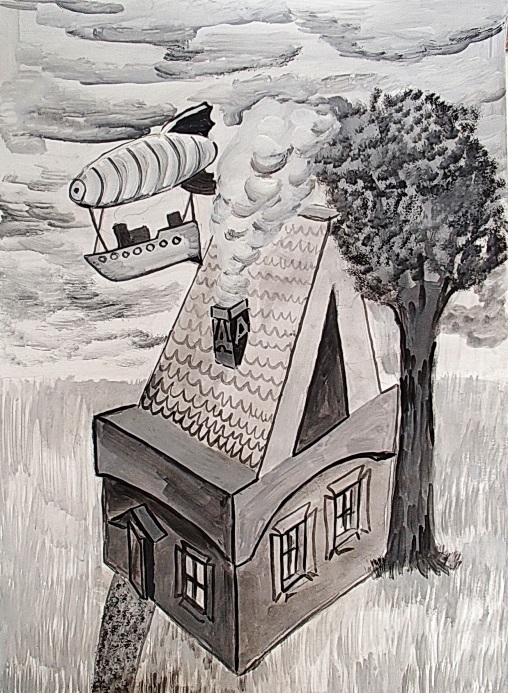 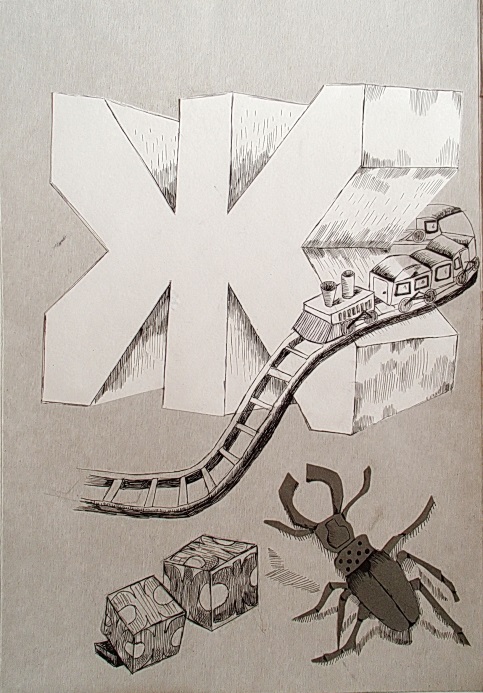 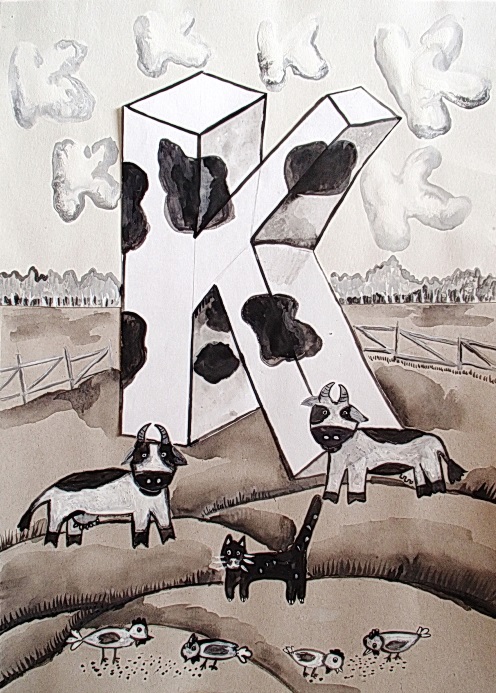 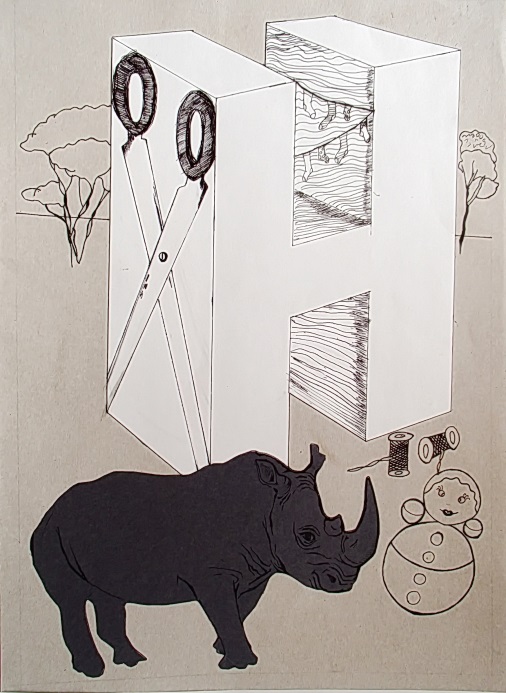 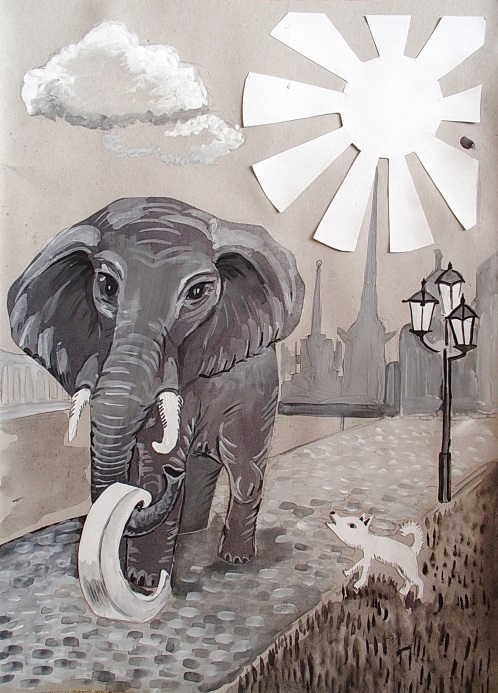 Выполнение буквицы
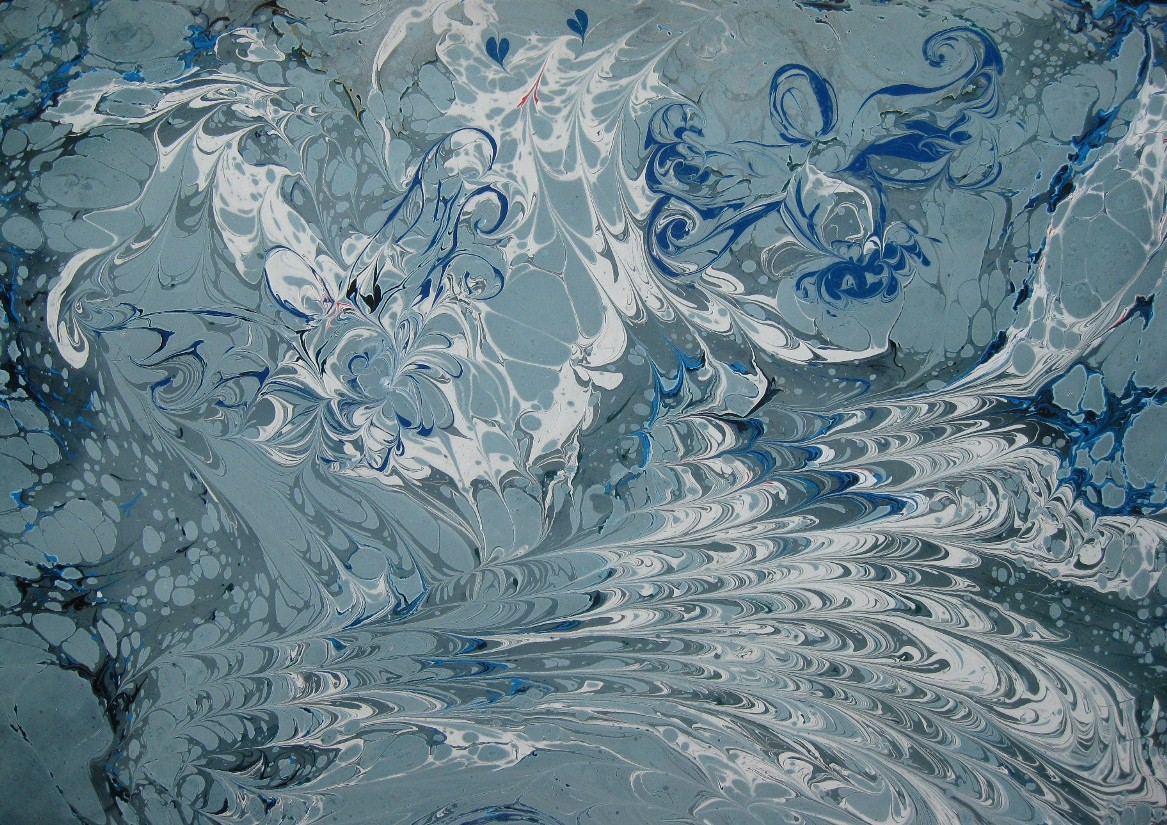 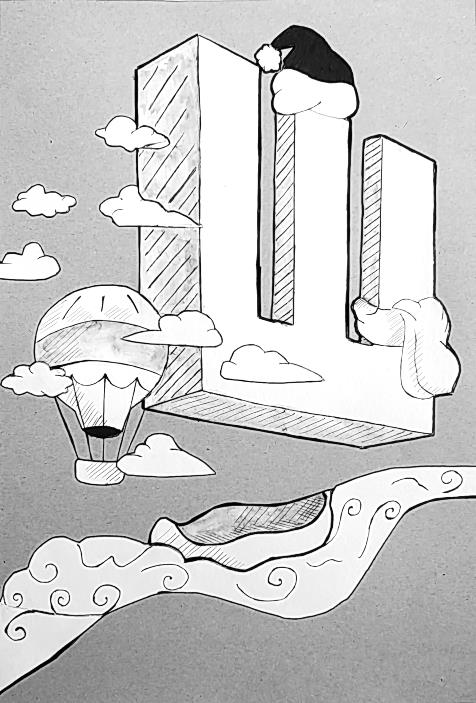 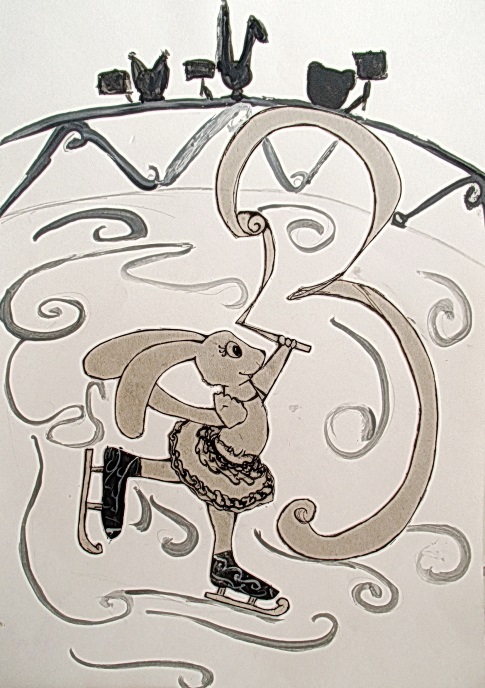 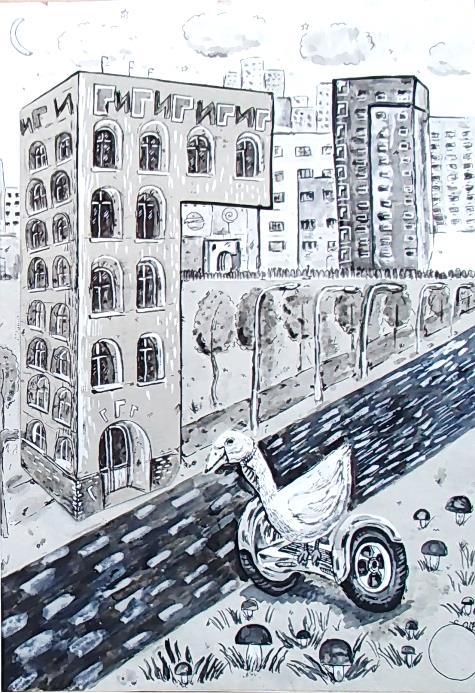 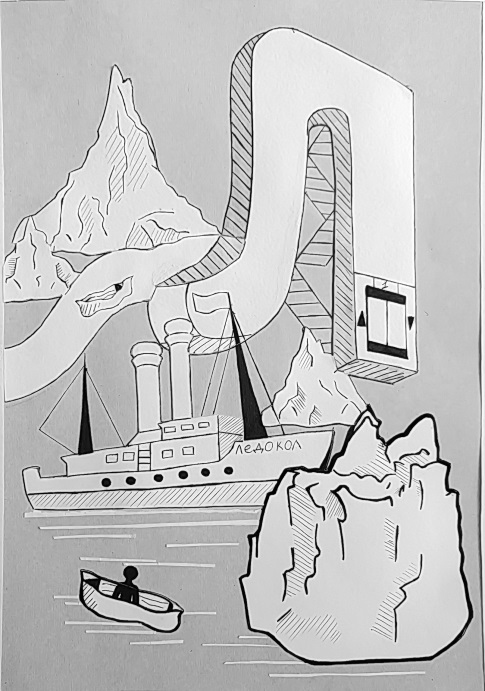 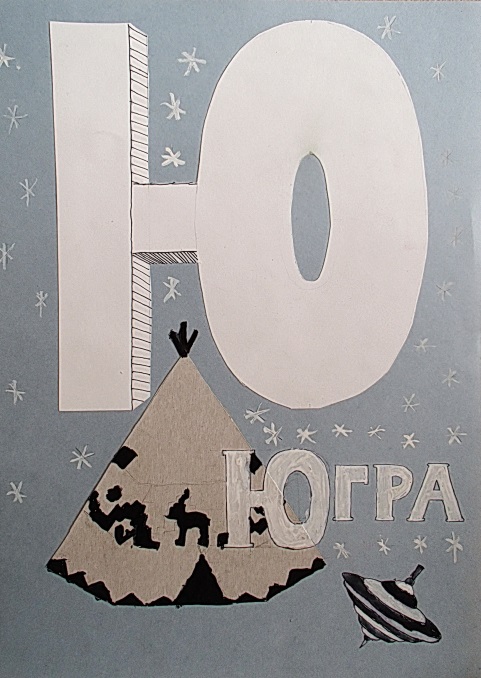 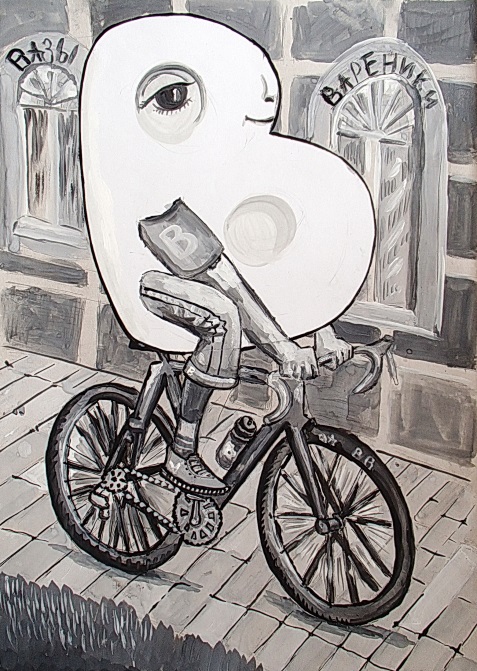 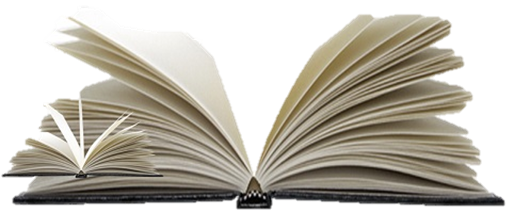 Выполнение обложки книги.
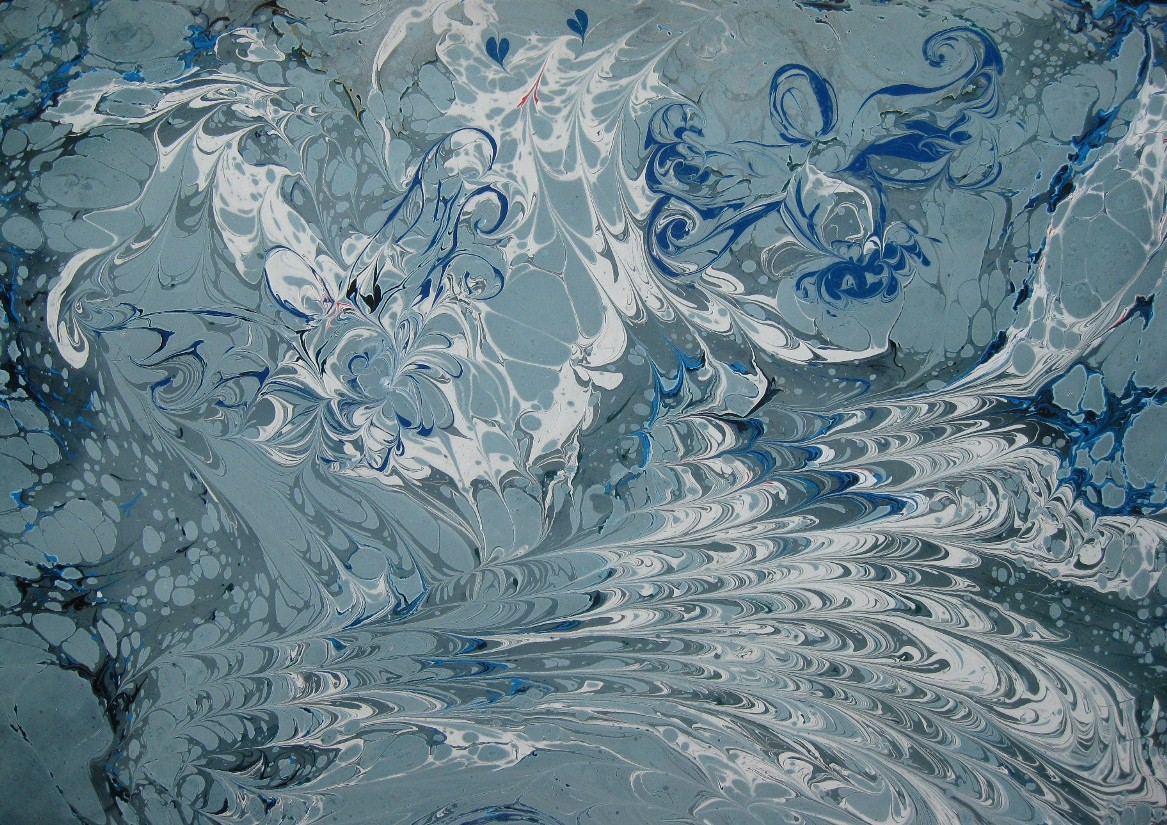 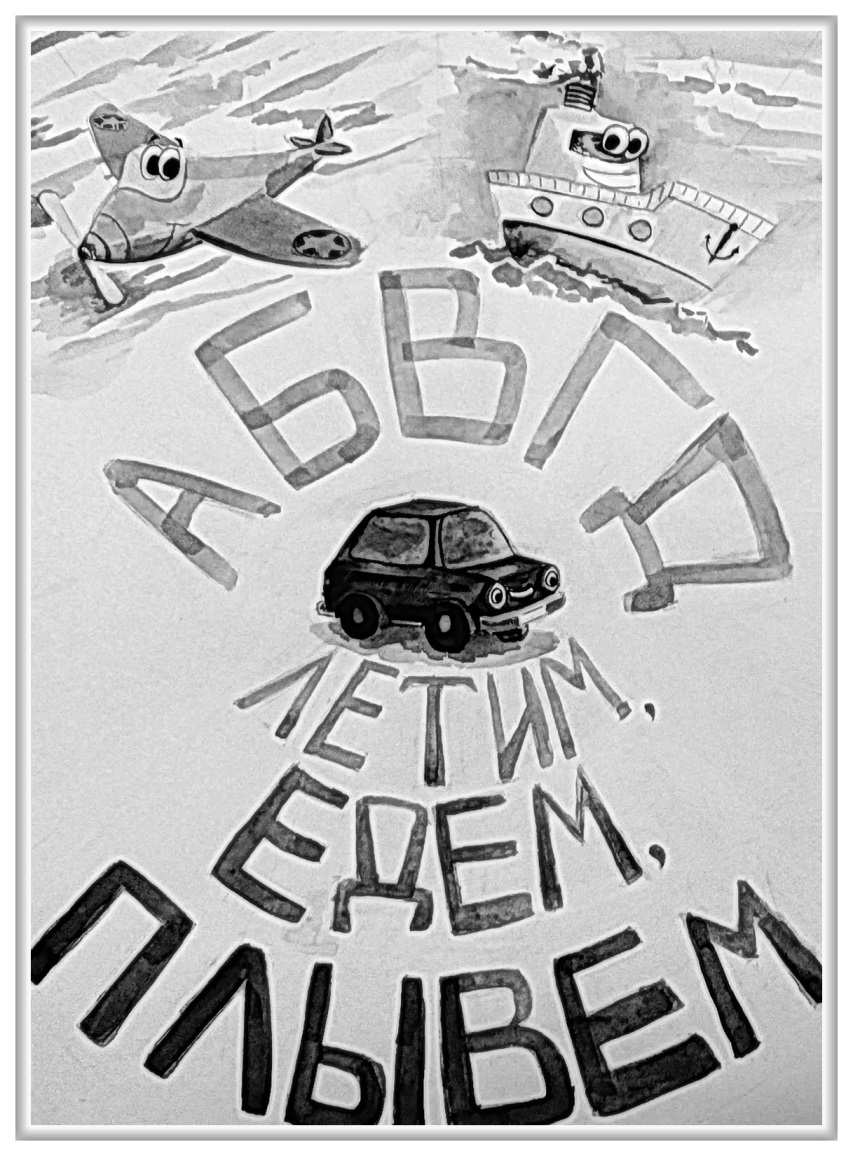 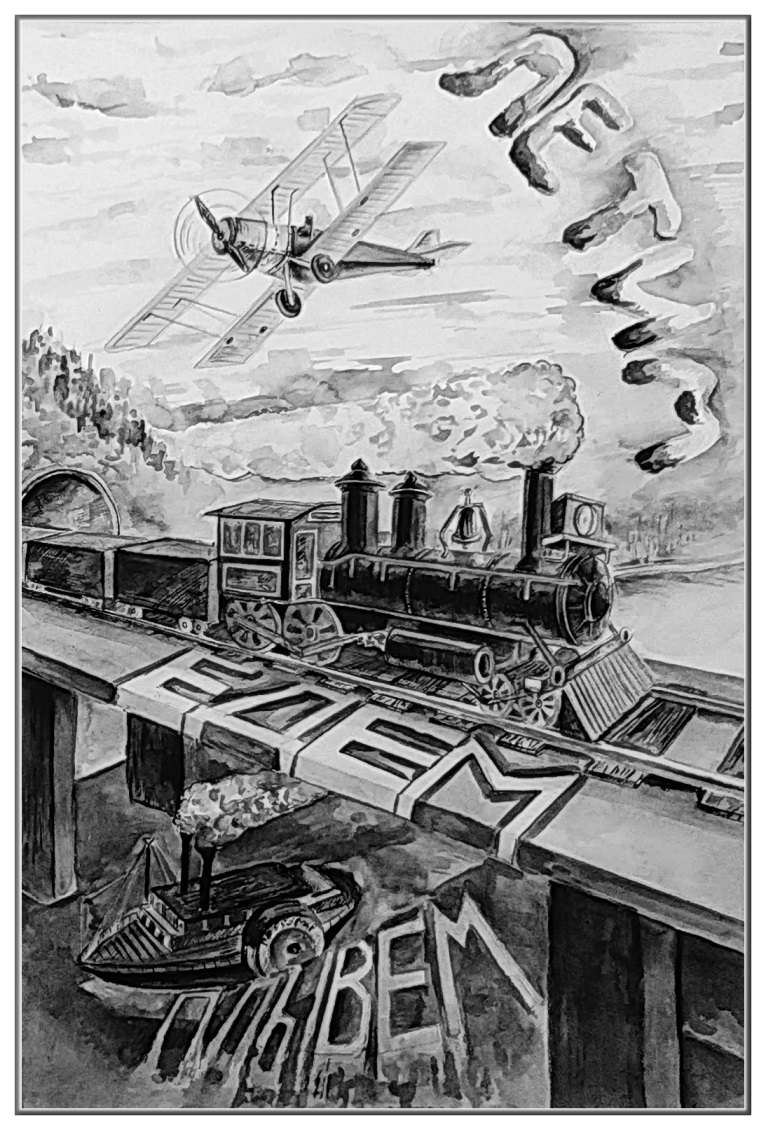 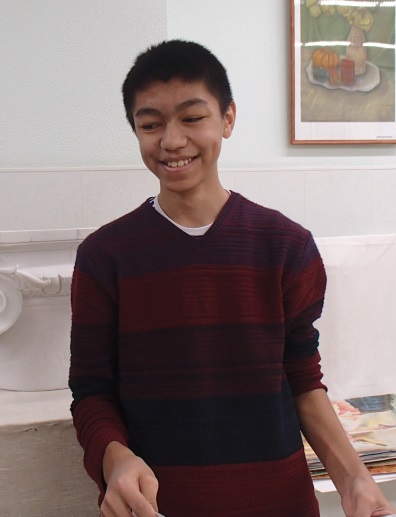 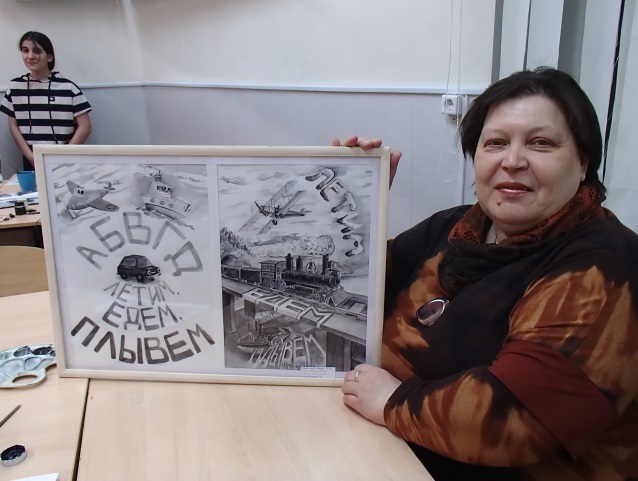 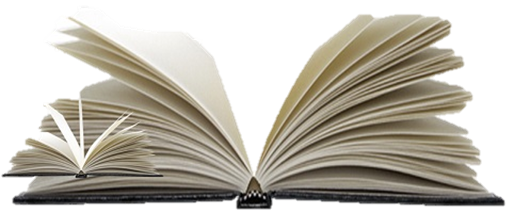 Иллюстрация стихотворений
Старинные виды транспорта.
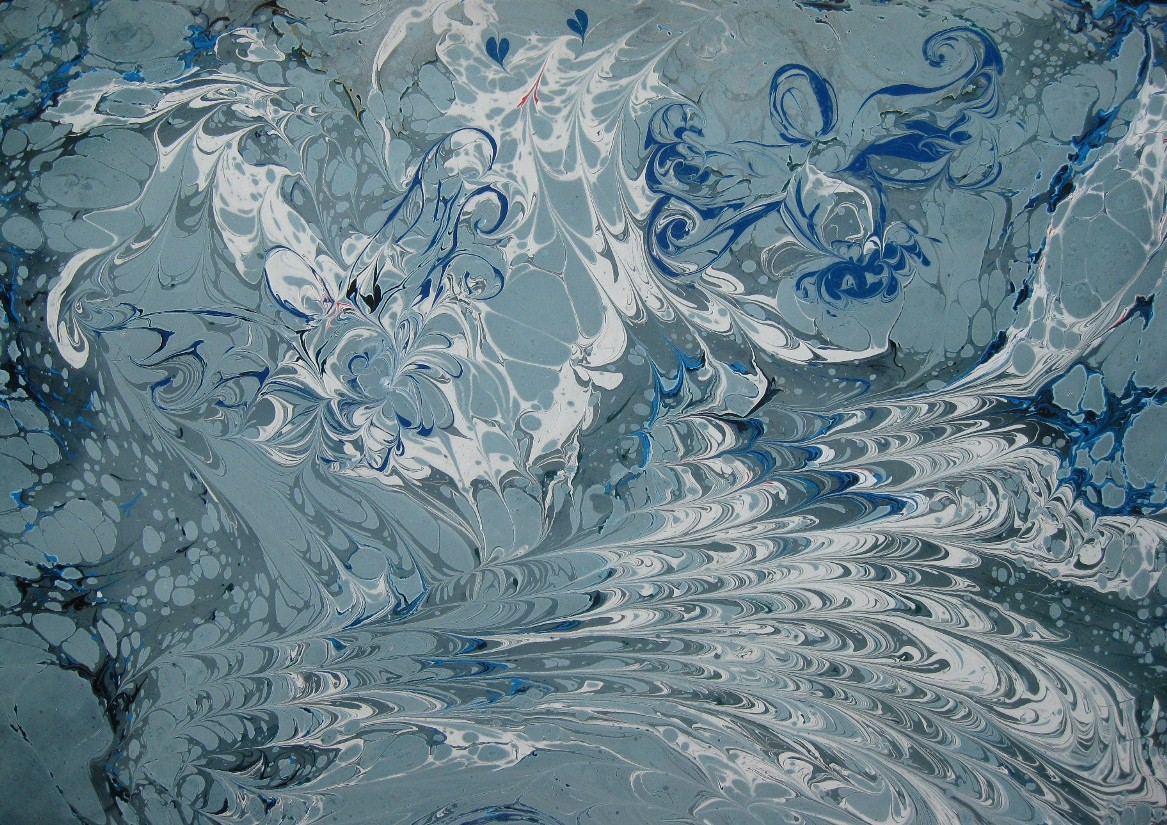 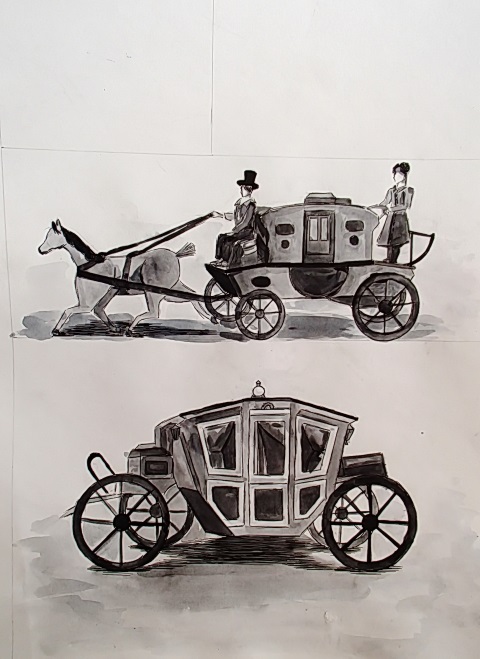 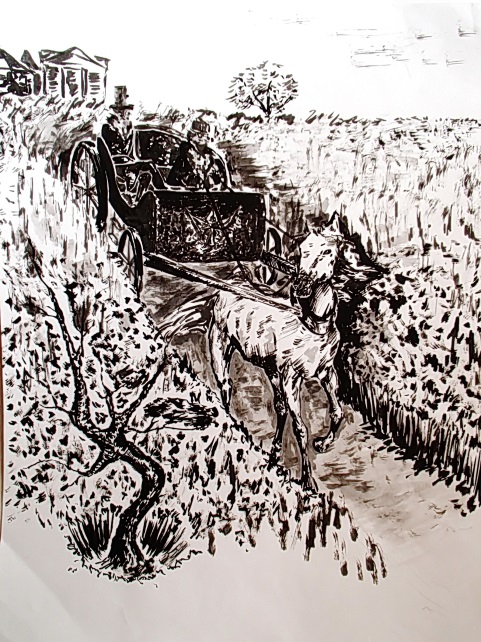 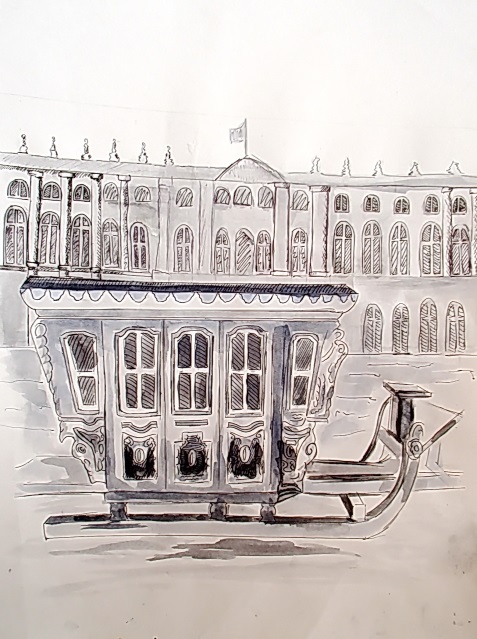 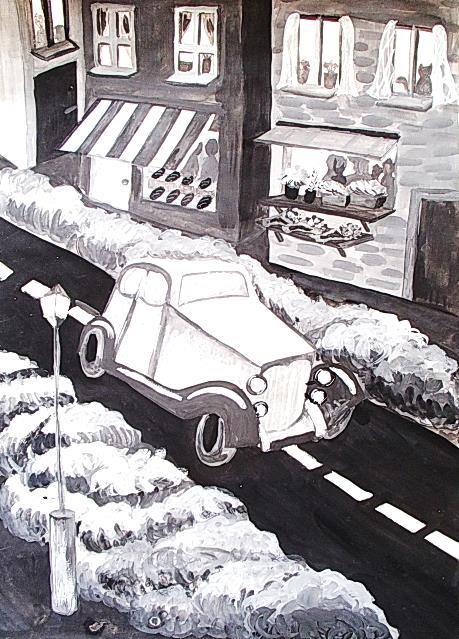 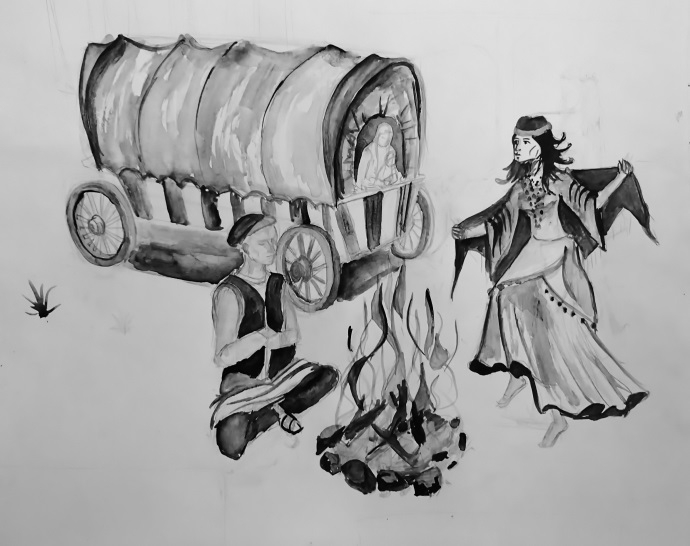 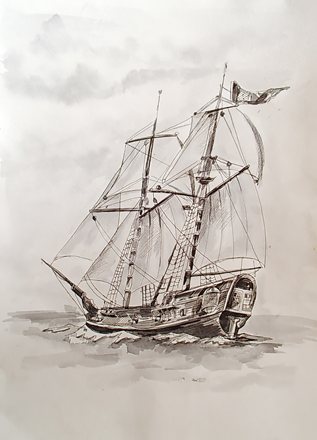 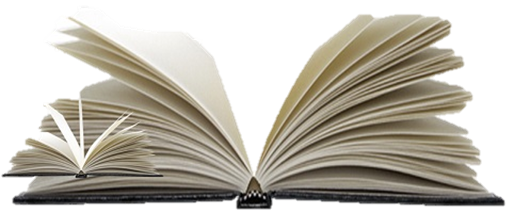 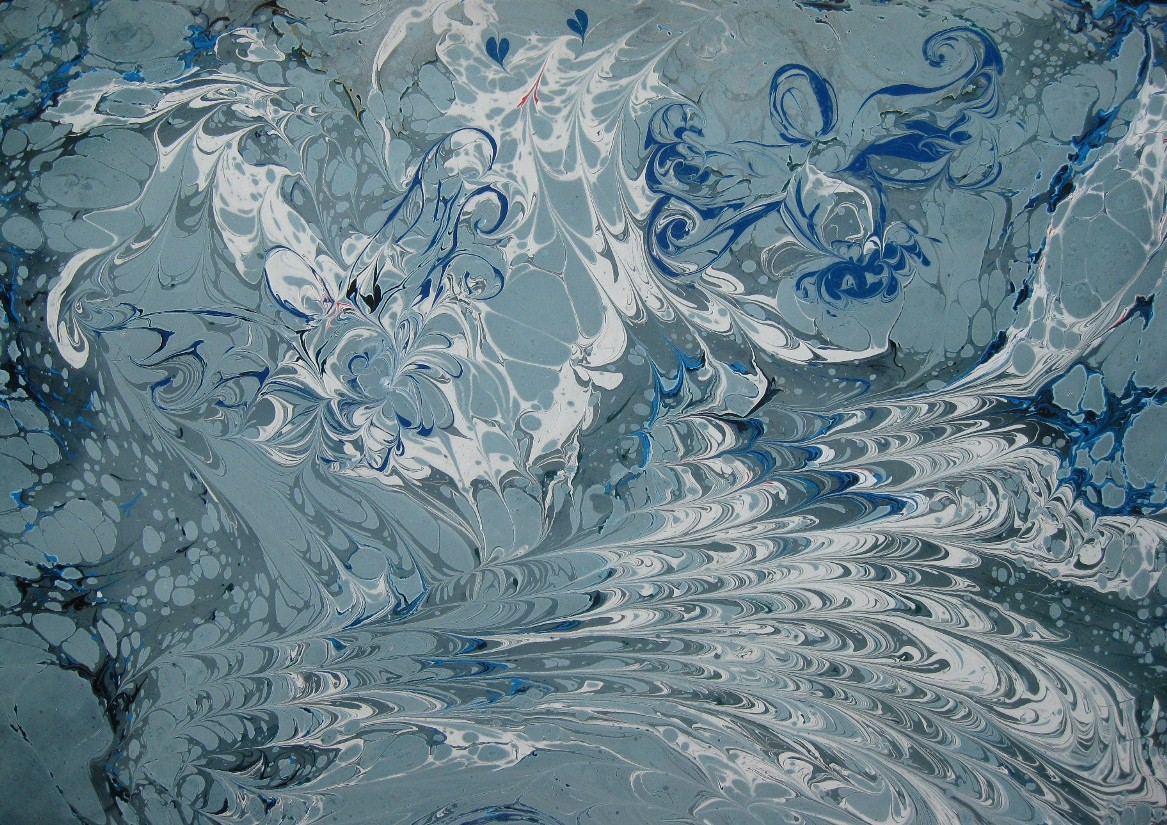 Иллюстрация стихотворений
Старинные виды транспорта.
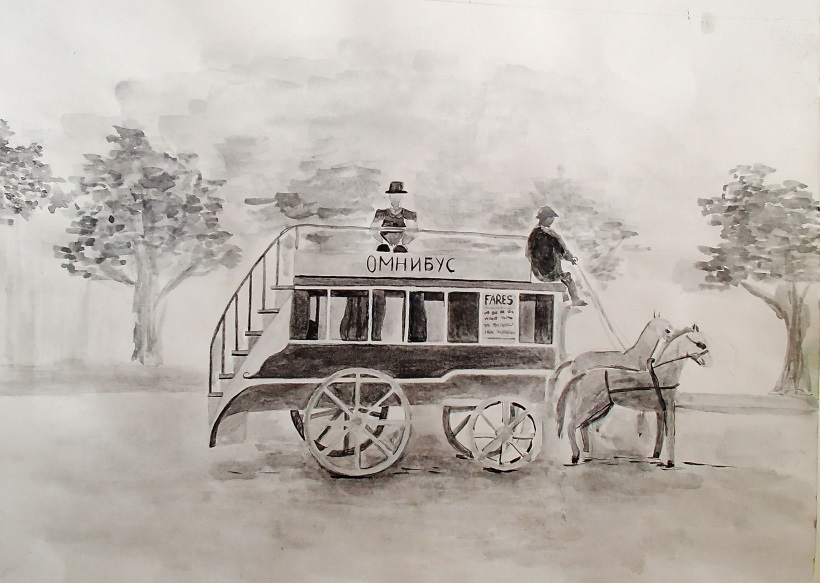 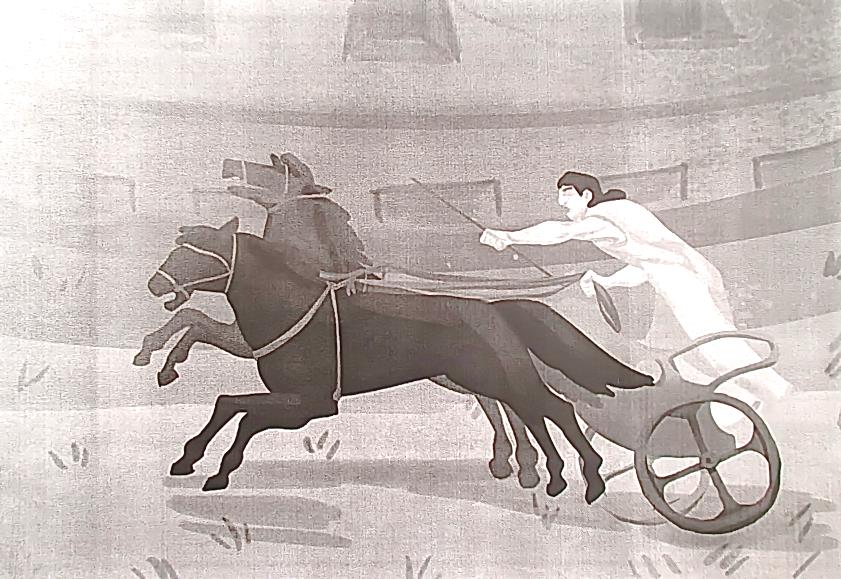 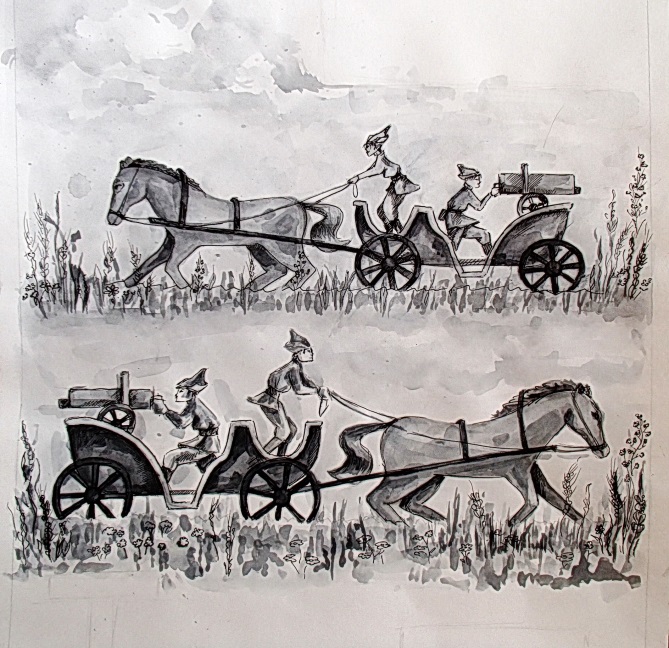 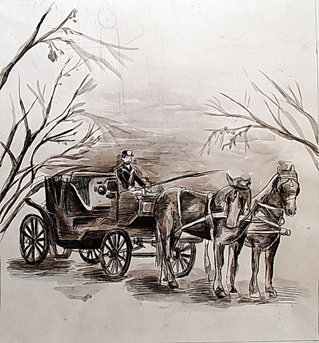 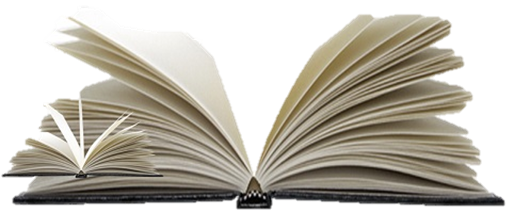 Иллюстрация стихотворений.
Рабочая техника, применяемая в нефтяной промышленности
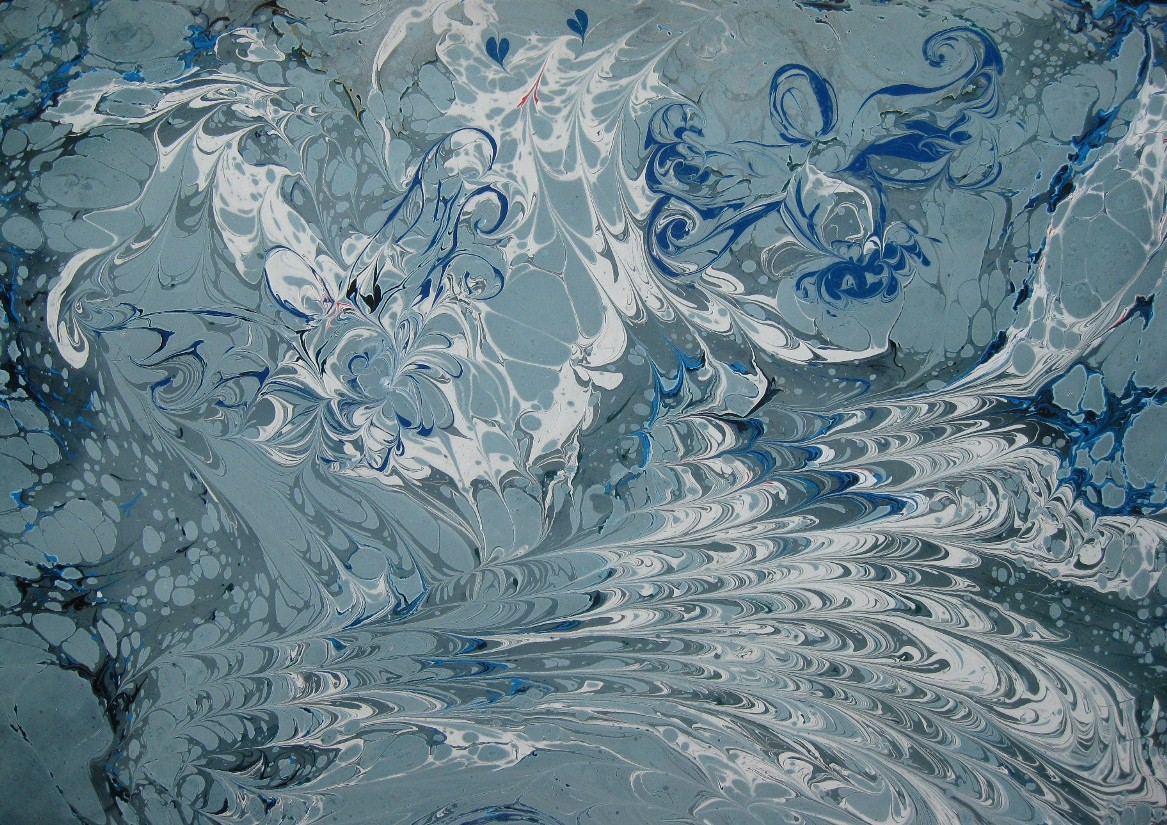 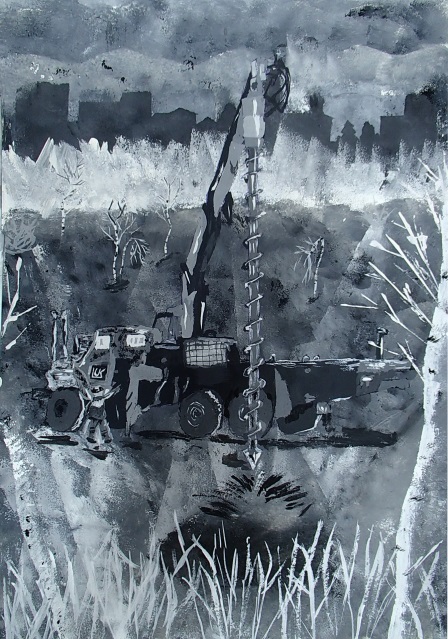 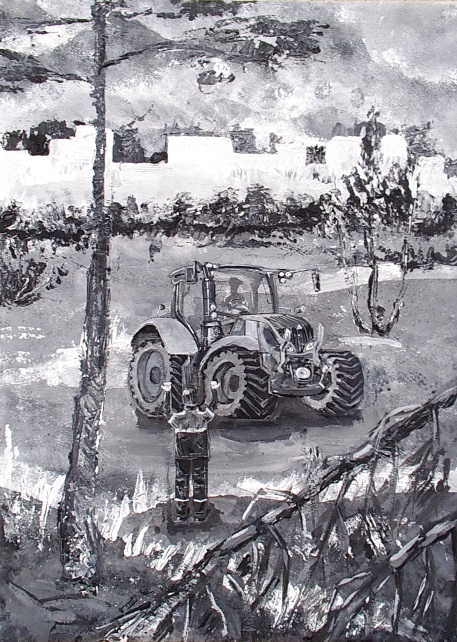 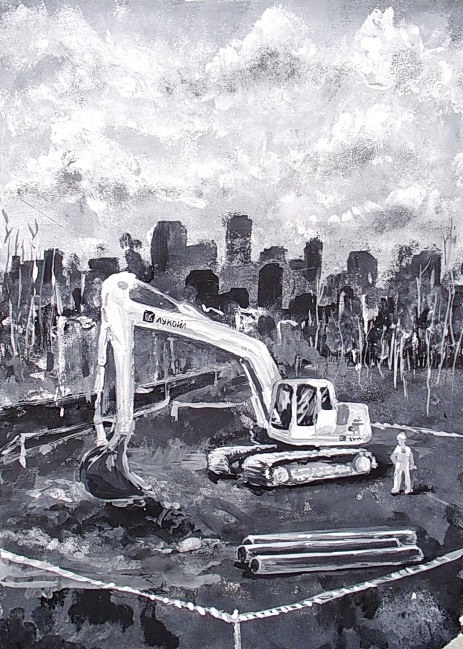 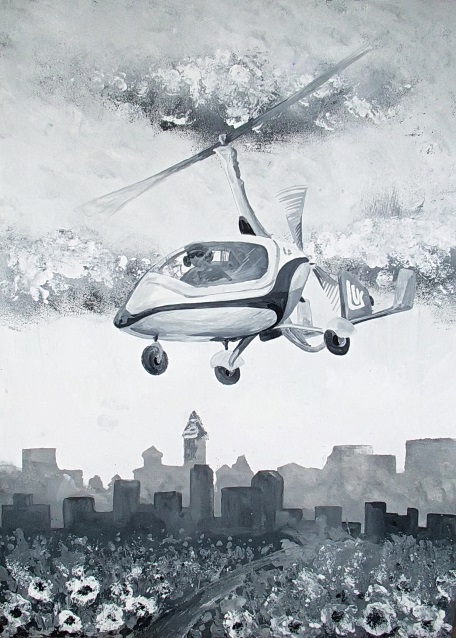 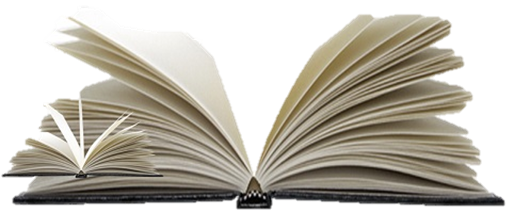 Иллюстрация стихотворений.
Городской транспорт, легковые автомобили.
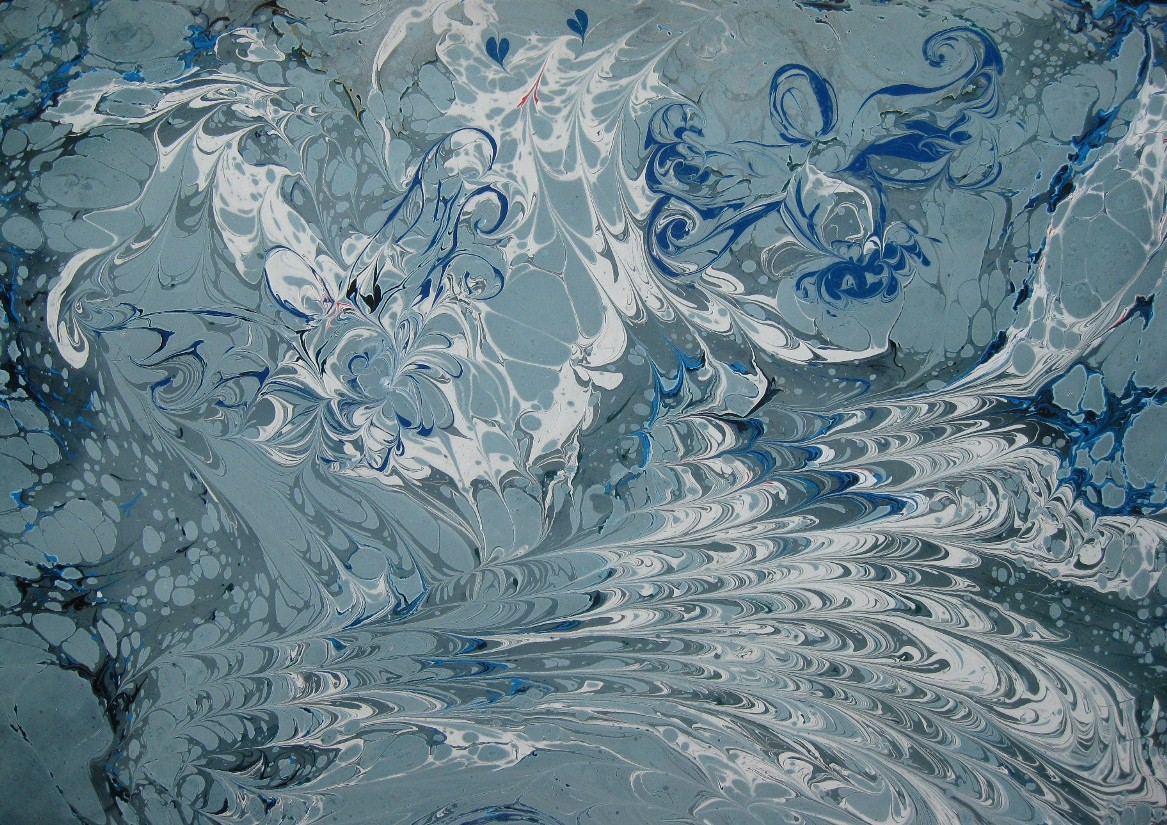 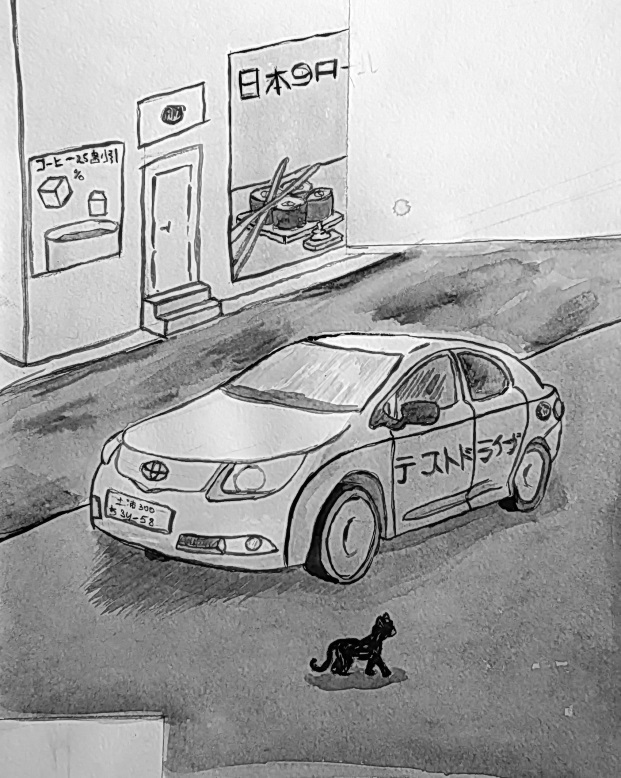 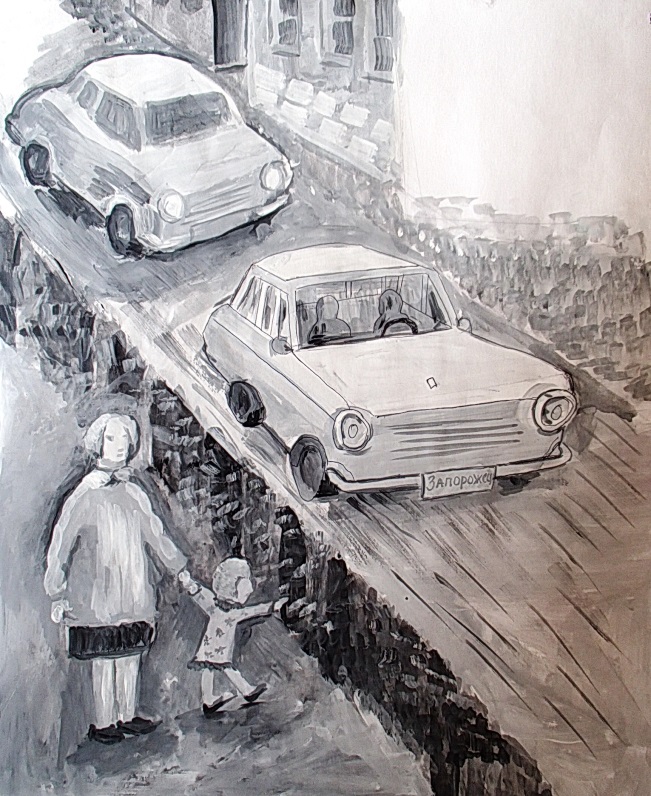 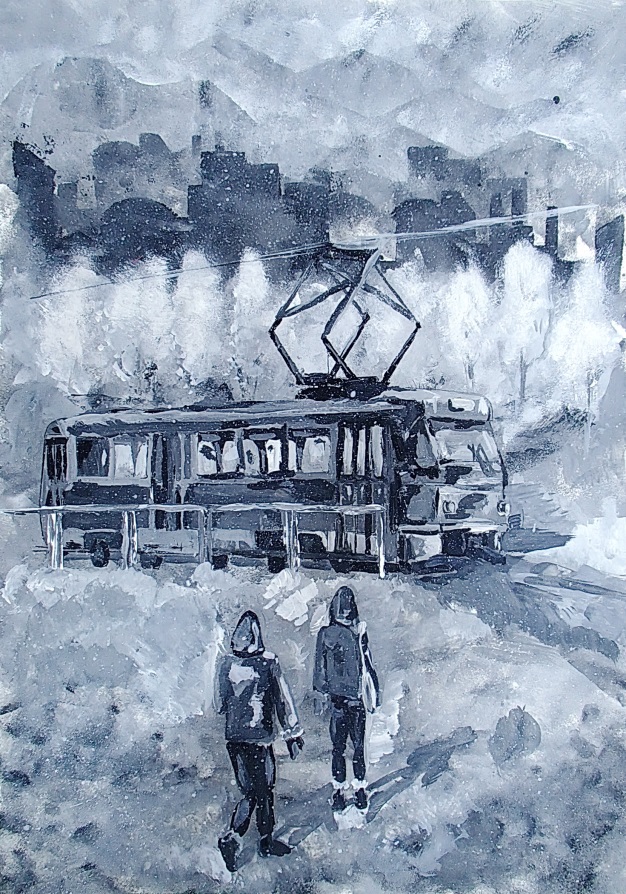 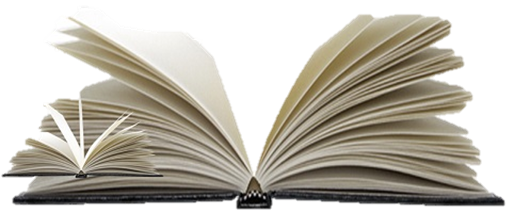 Иллюстрация стихотворений.
Водный транспорт.
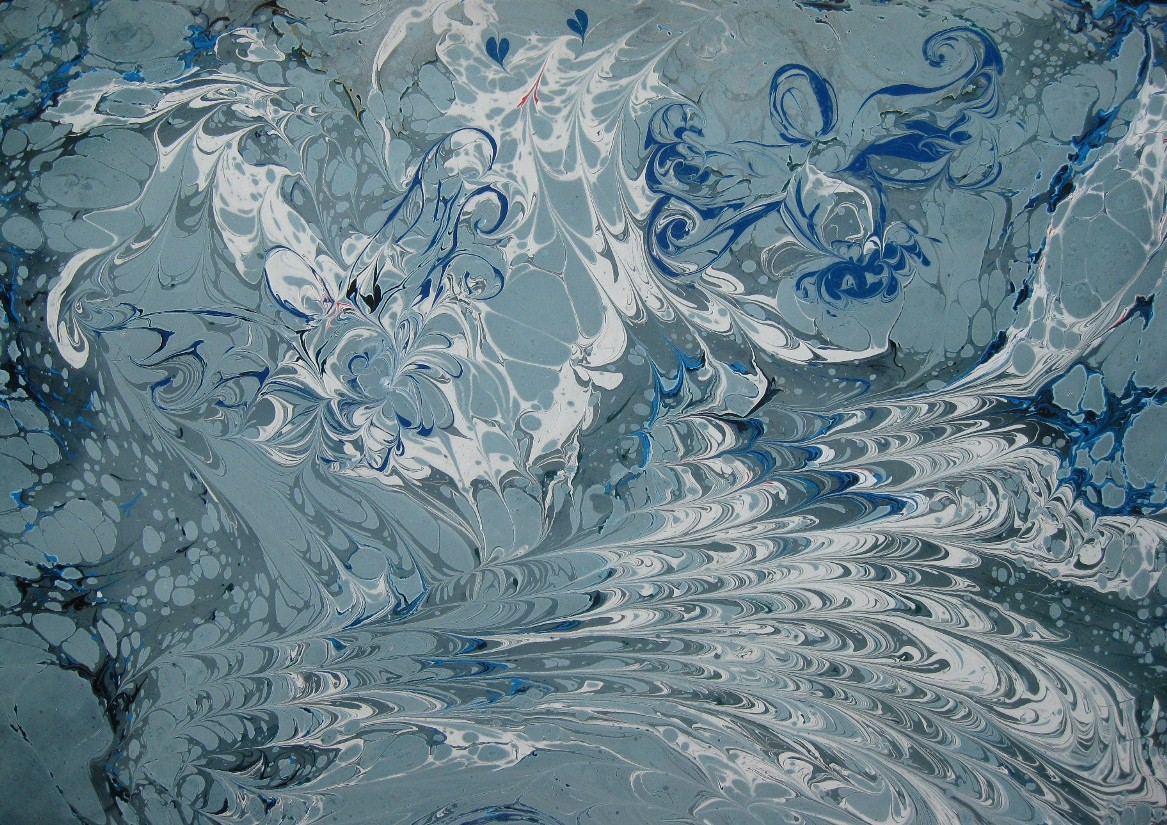 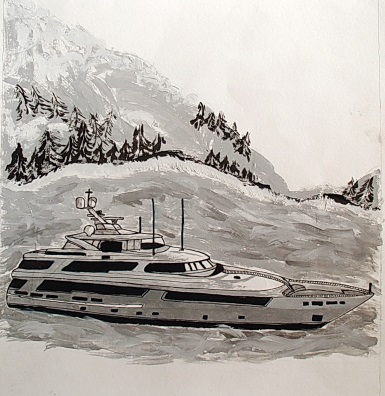 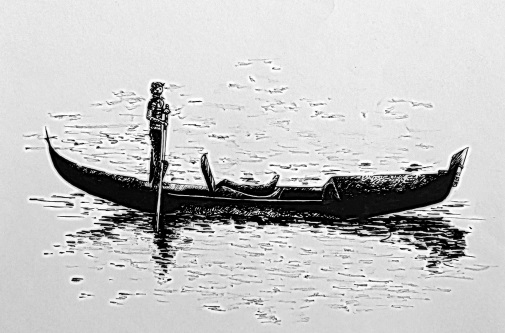 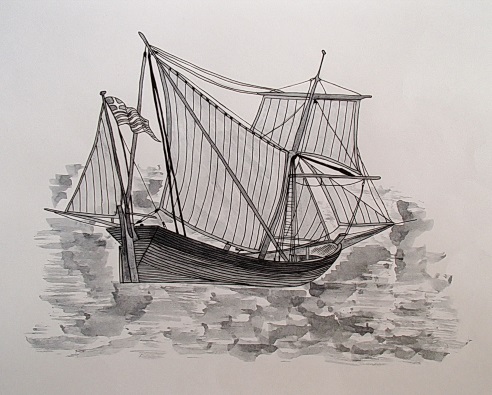 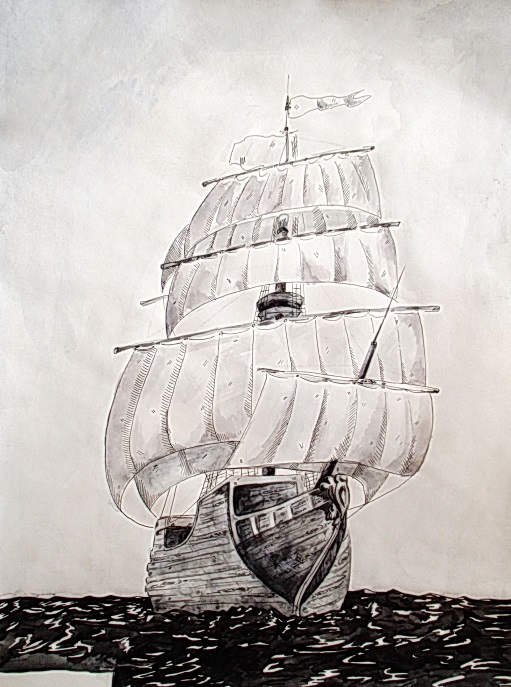 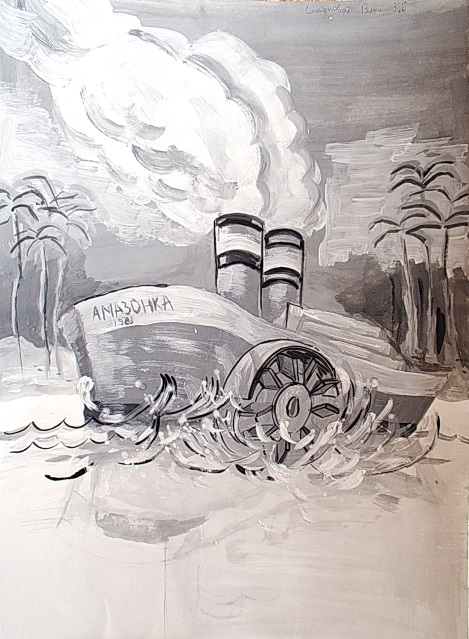 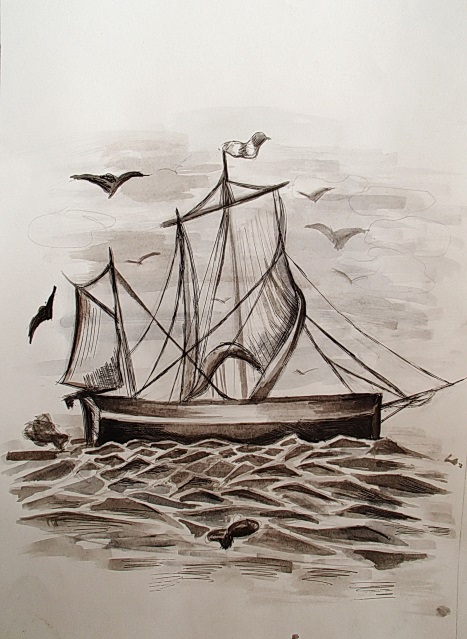 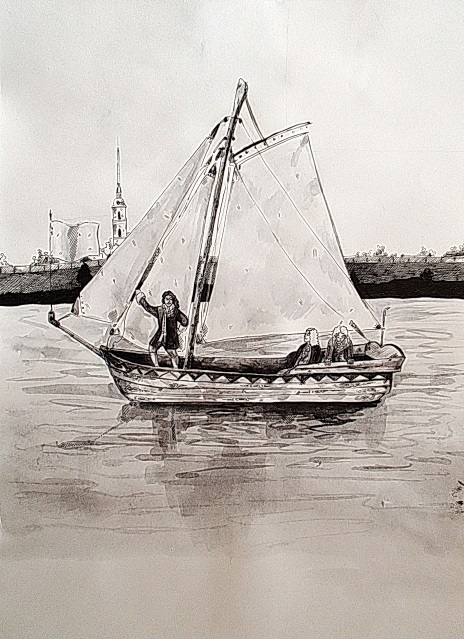 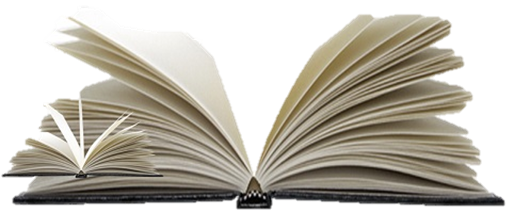 Иллюстрация стихотворений.
Воздушные виды транспорта.
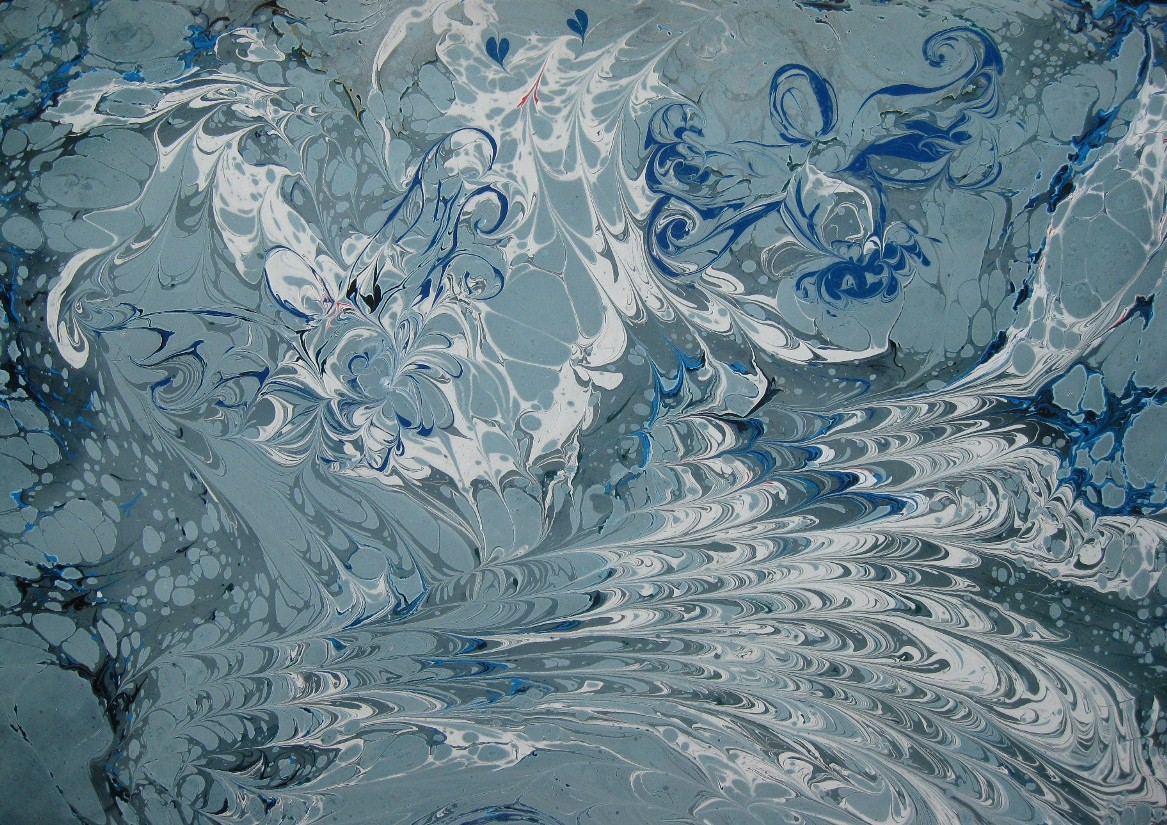 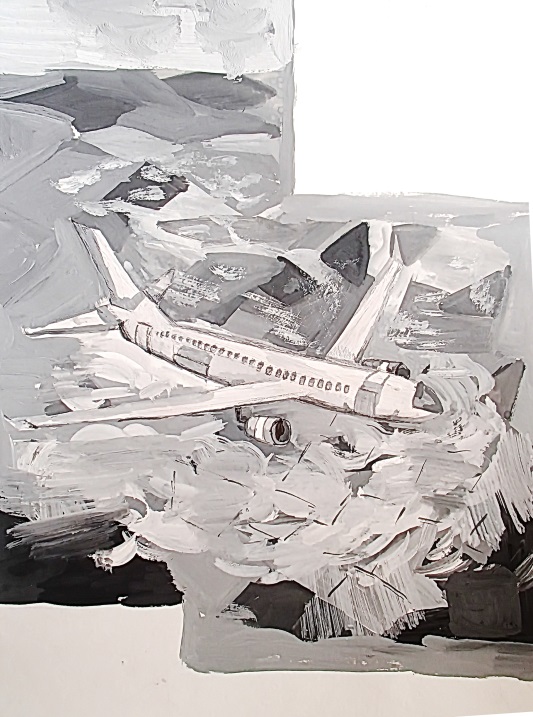 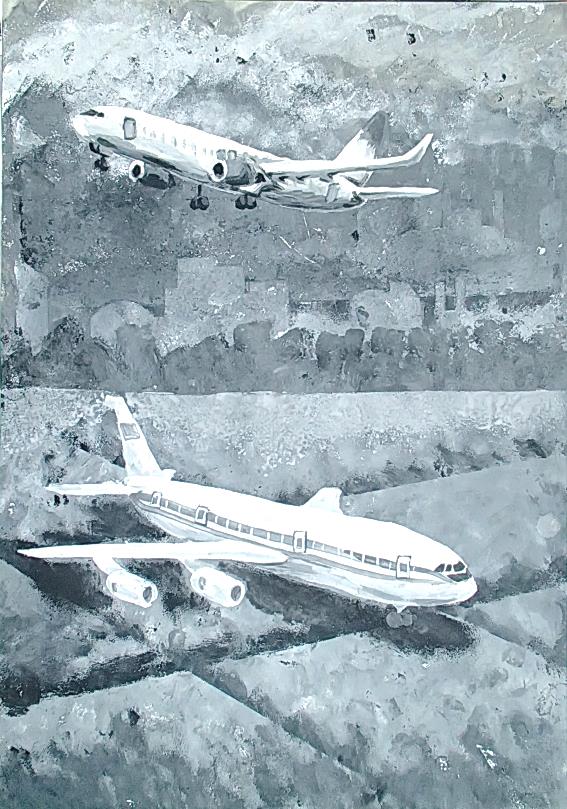 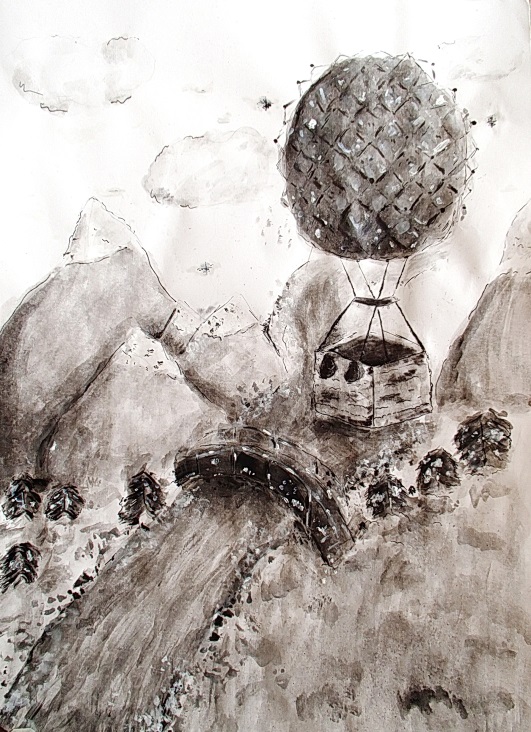 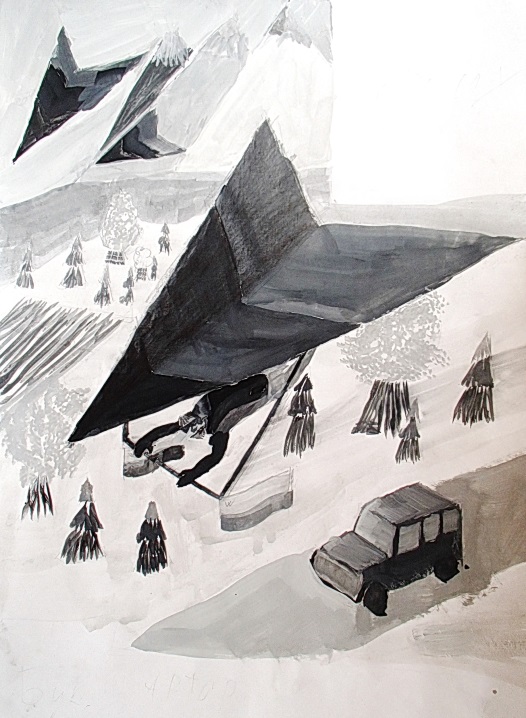 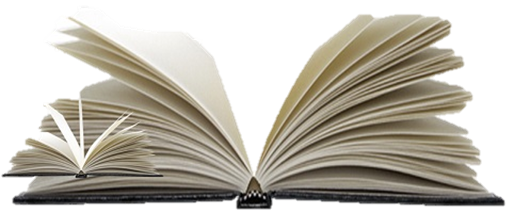 Работа над проектом продолжается. 
Выпуск книги планируется на  2021 года
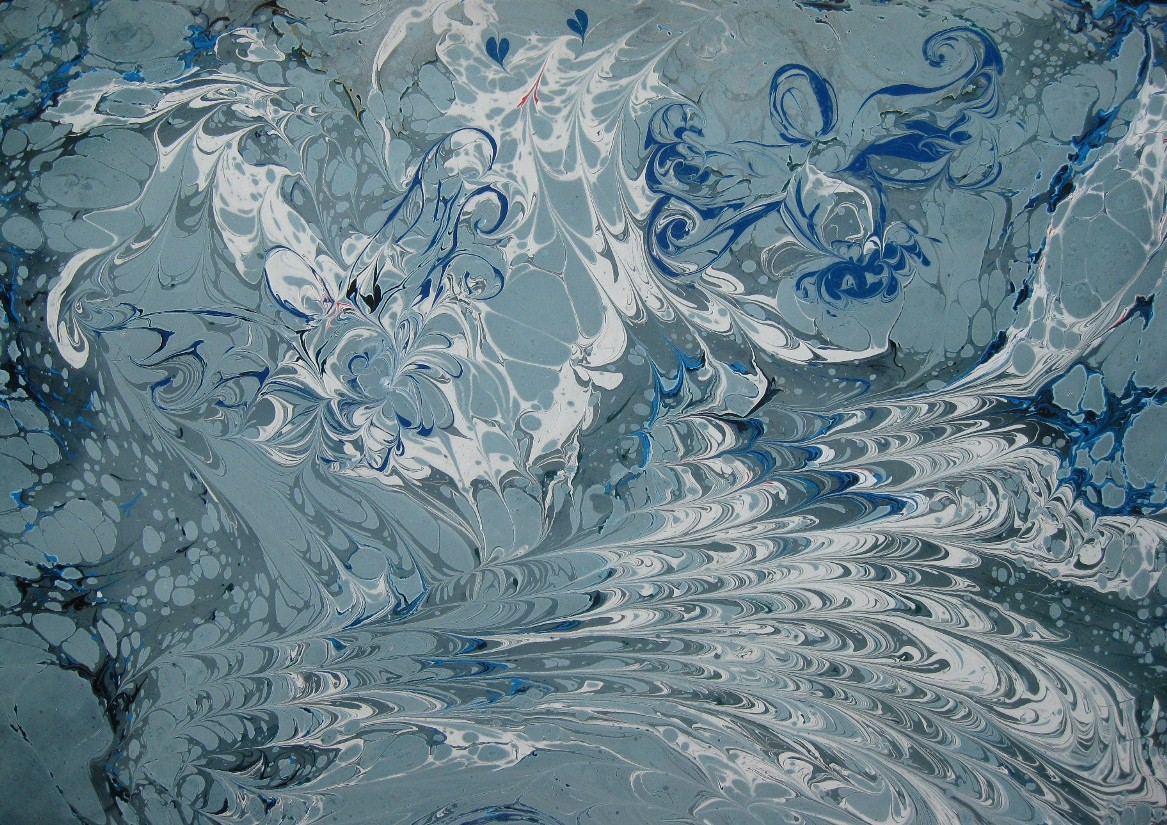 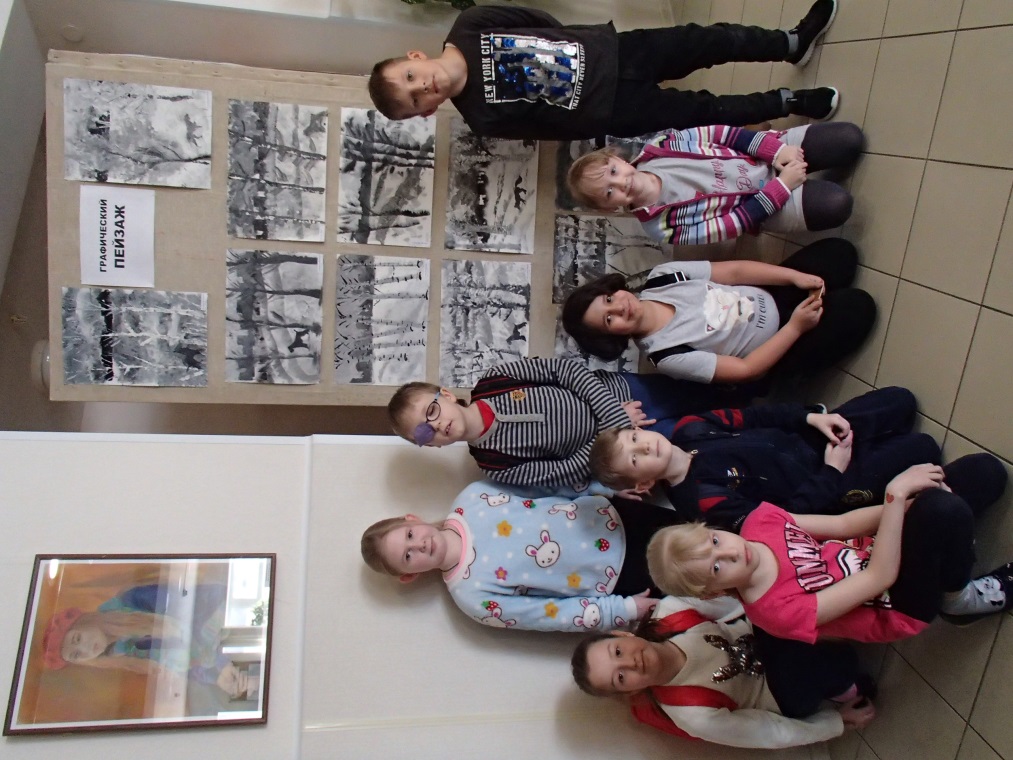 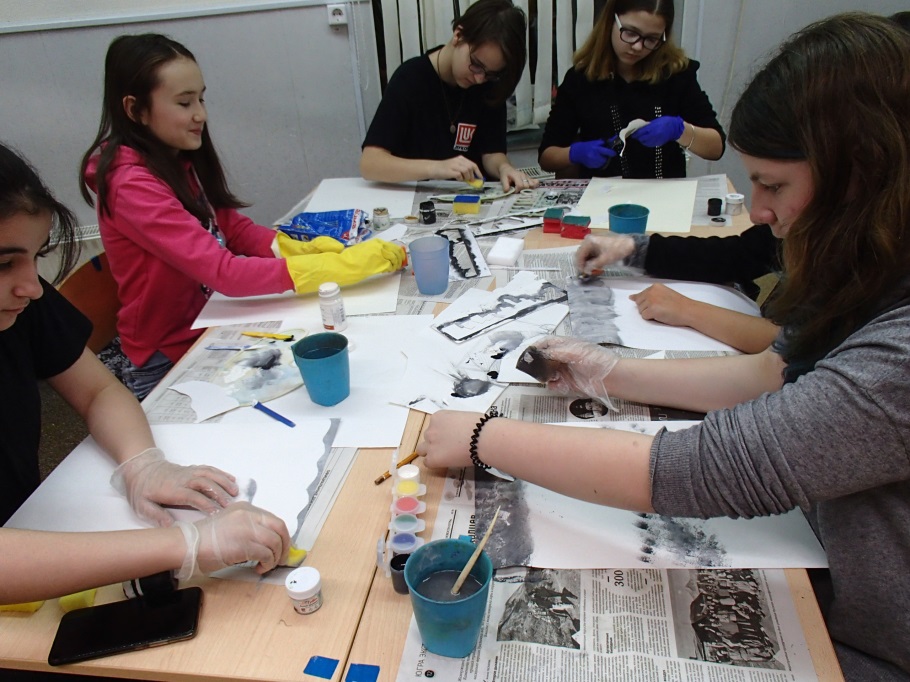 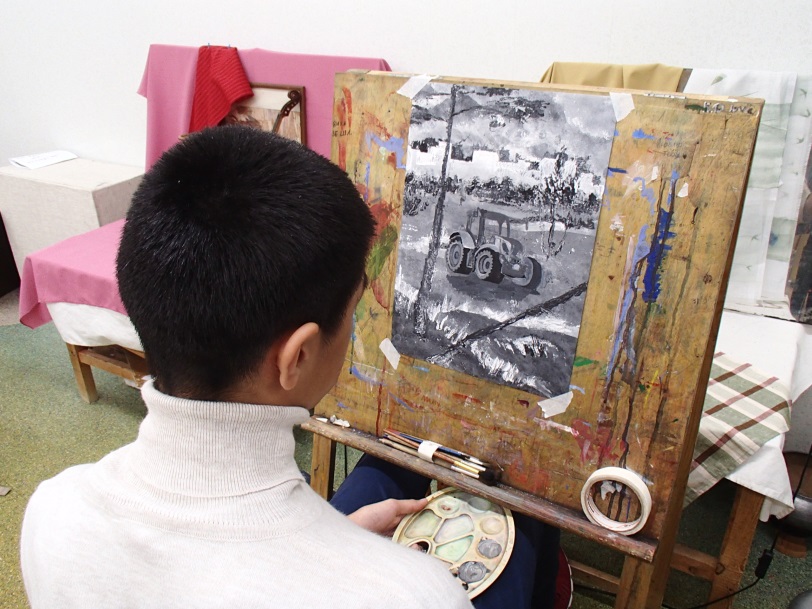 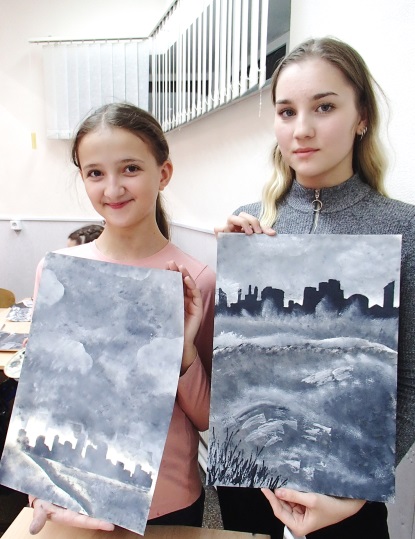 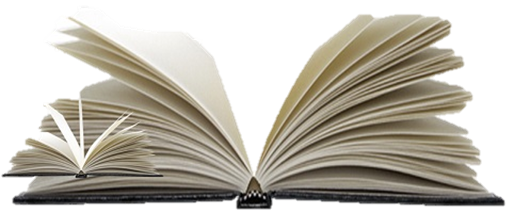 Спасибо
за
внимание!